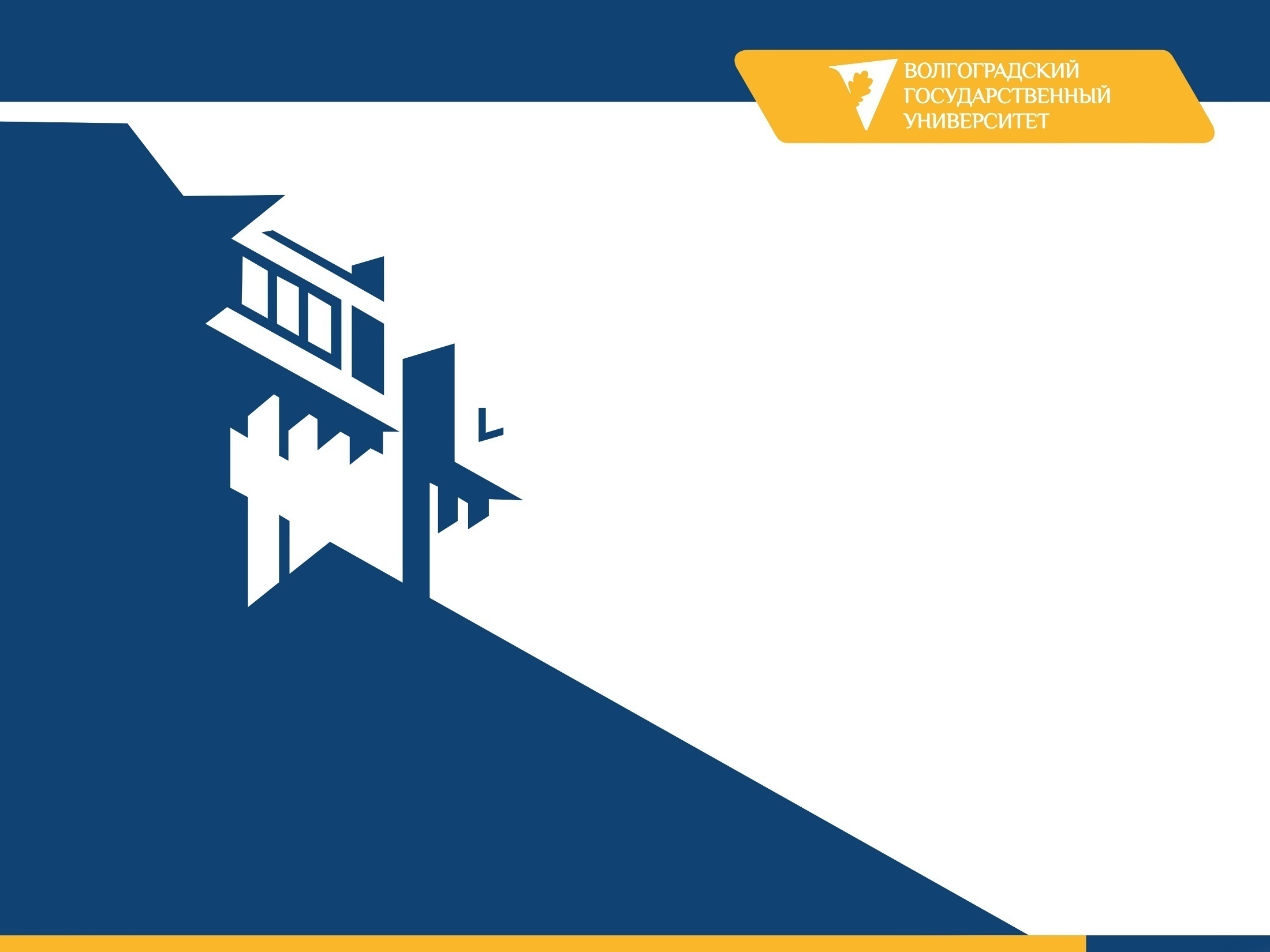 Конкурентоспособные образовательные программы
Методический семинар
(подготовлен по материалам семинара, организованного ВШЭ 28.03. – 31.03.2018, Санкт-Петербург, г. Пушкин)
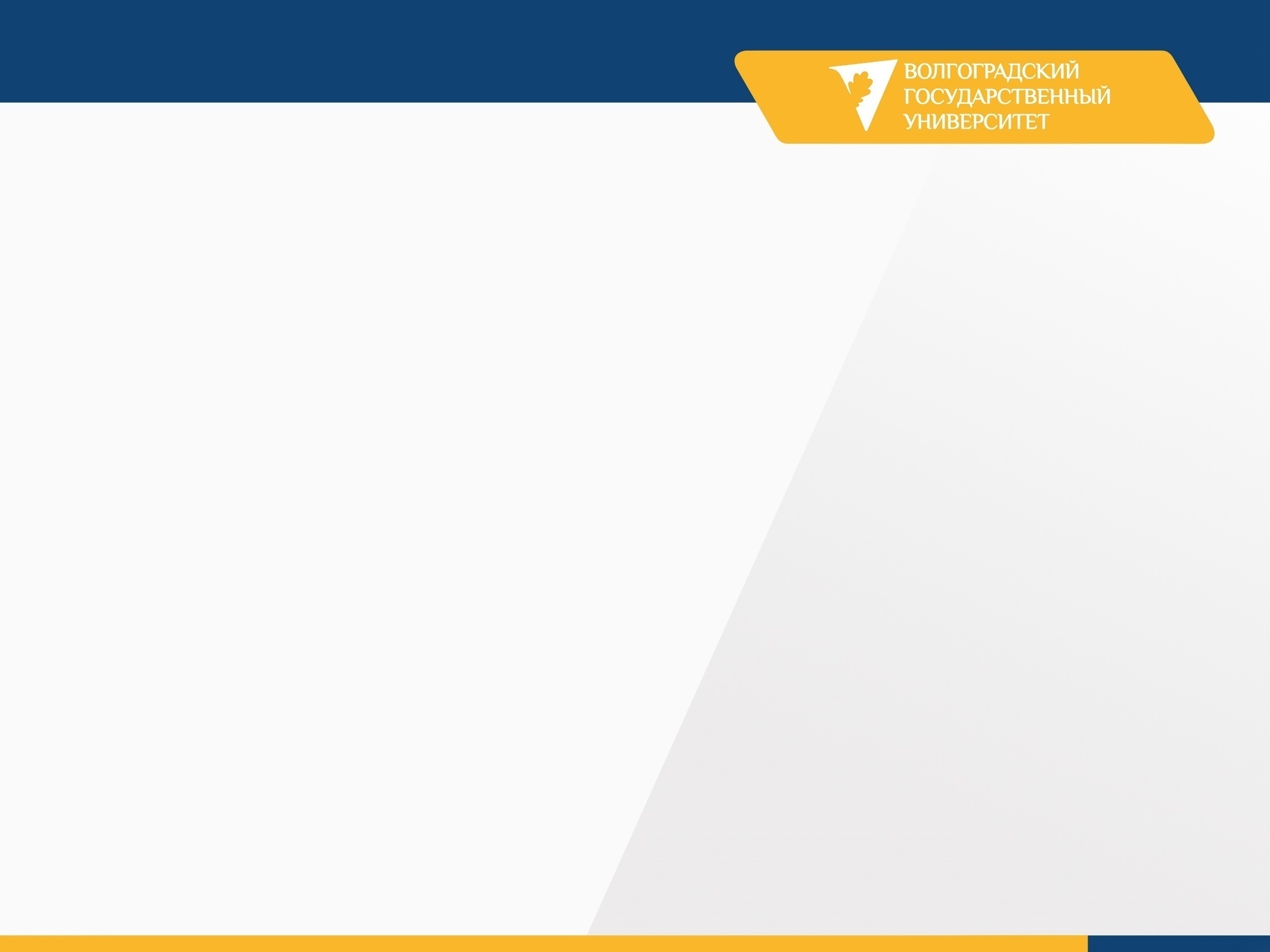 Глобальные тренды и вызовы 
в высшем образовании
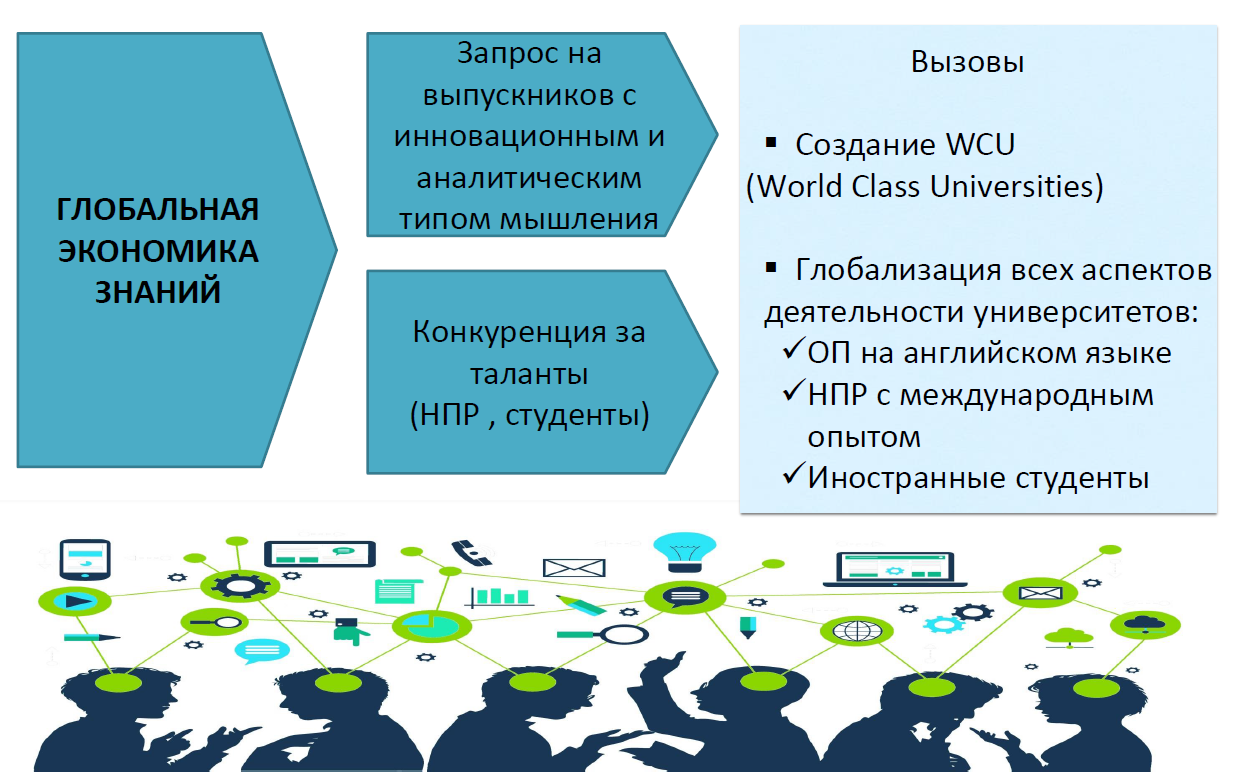 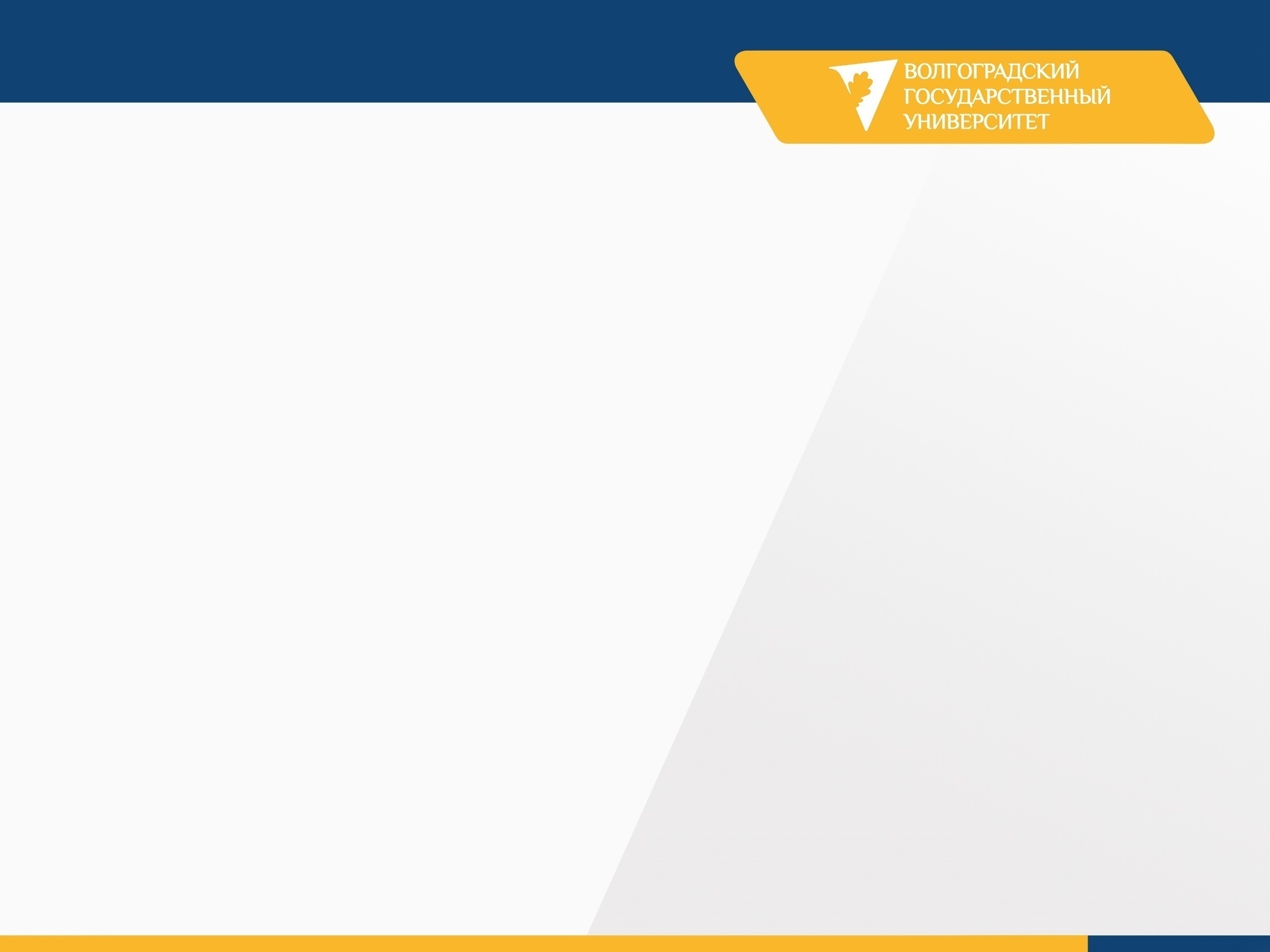 Глобальные тренды и вызовы 
в высшем образовании
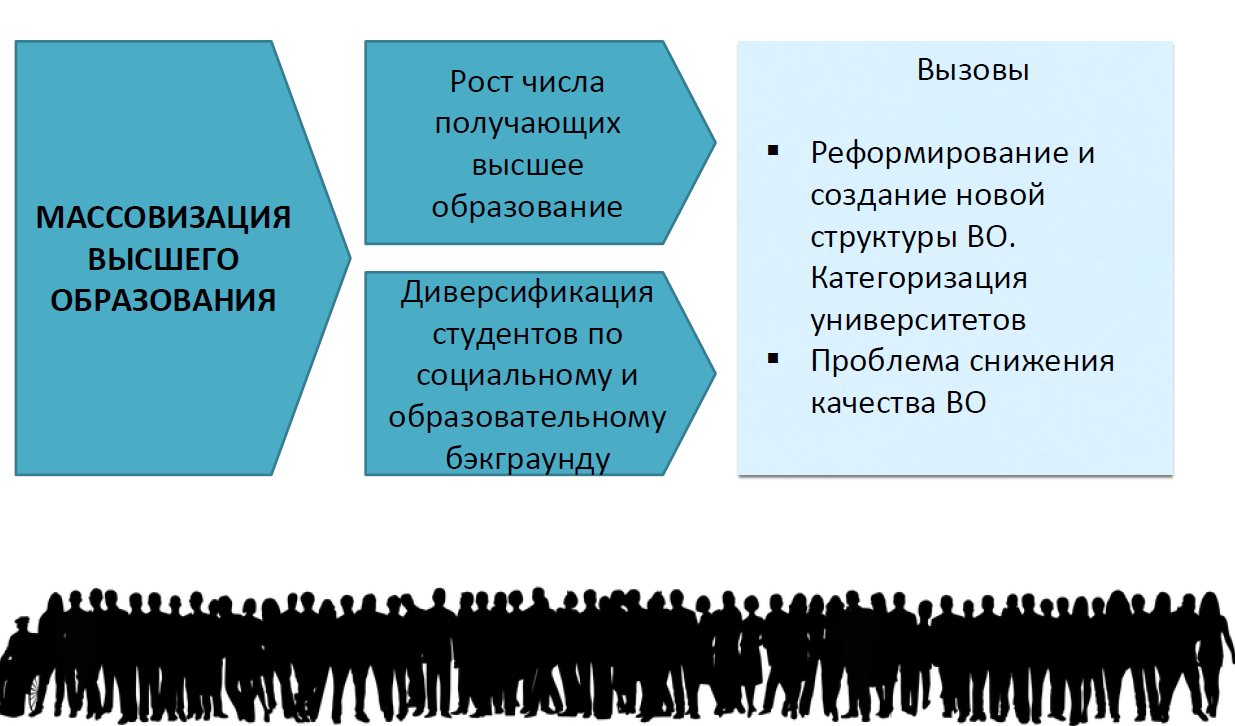 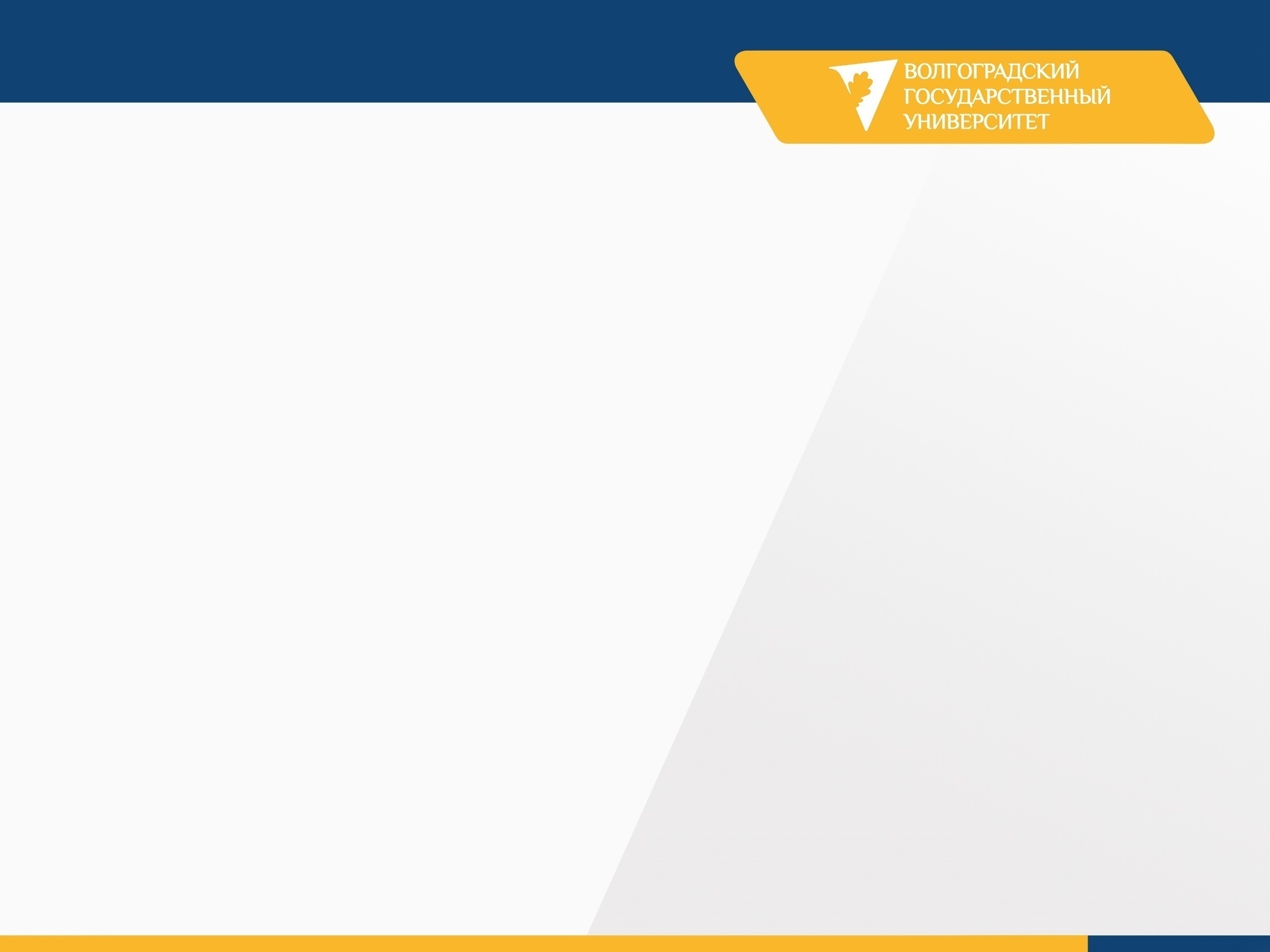 Глобальные тренды и вызовы 
в высшем образовании
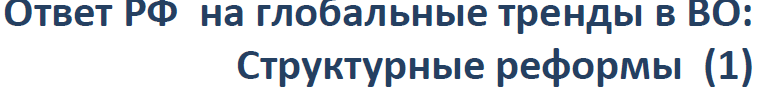 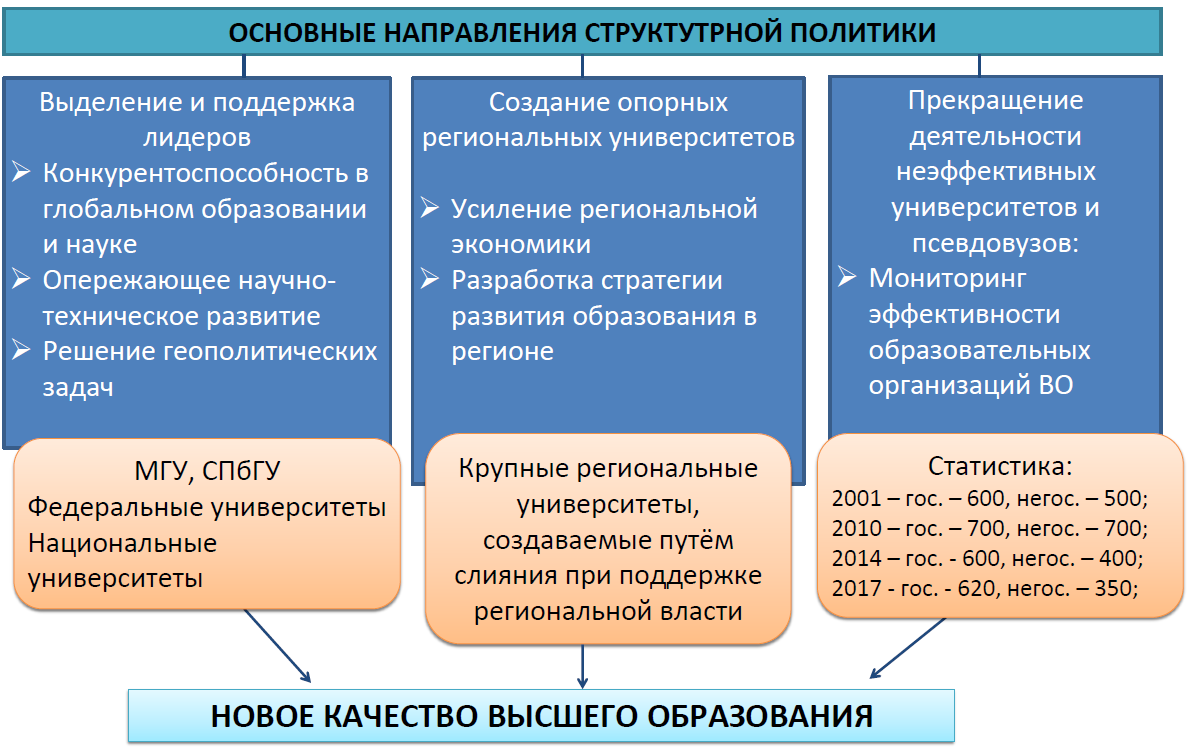 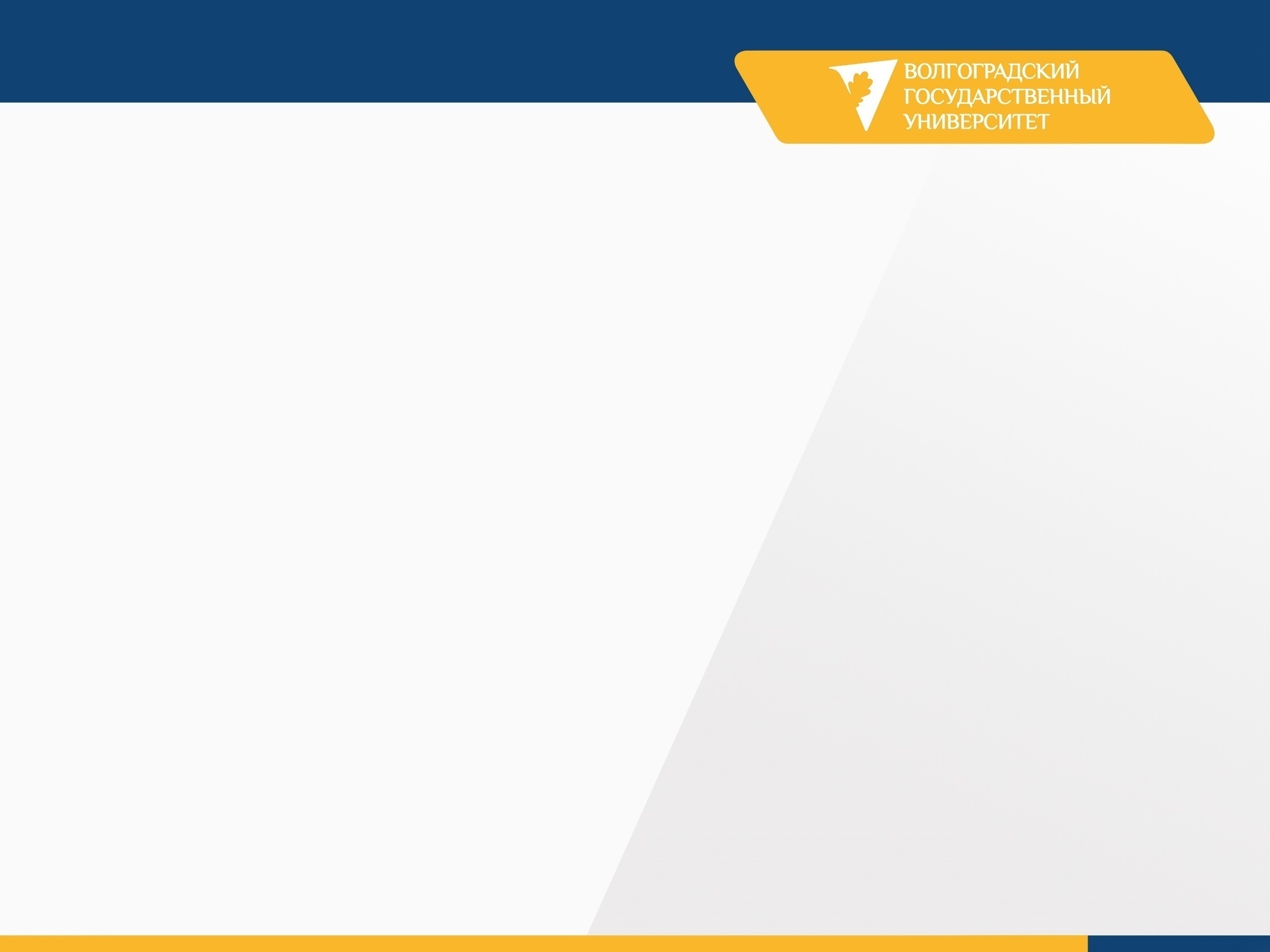 Глобальные тренды и вызовы 
в высшем образовании
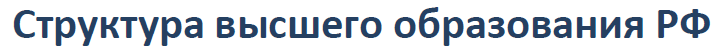 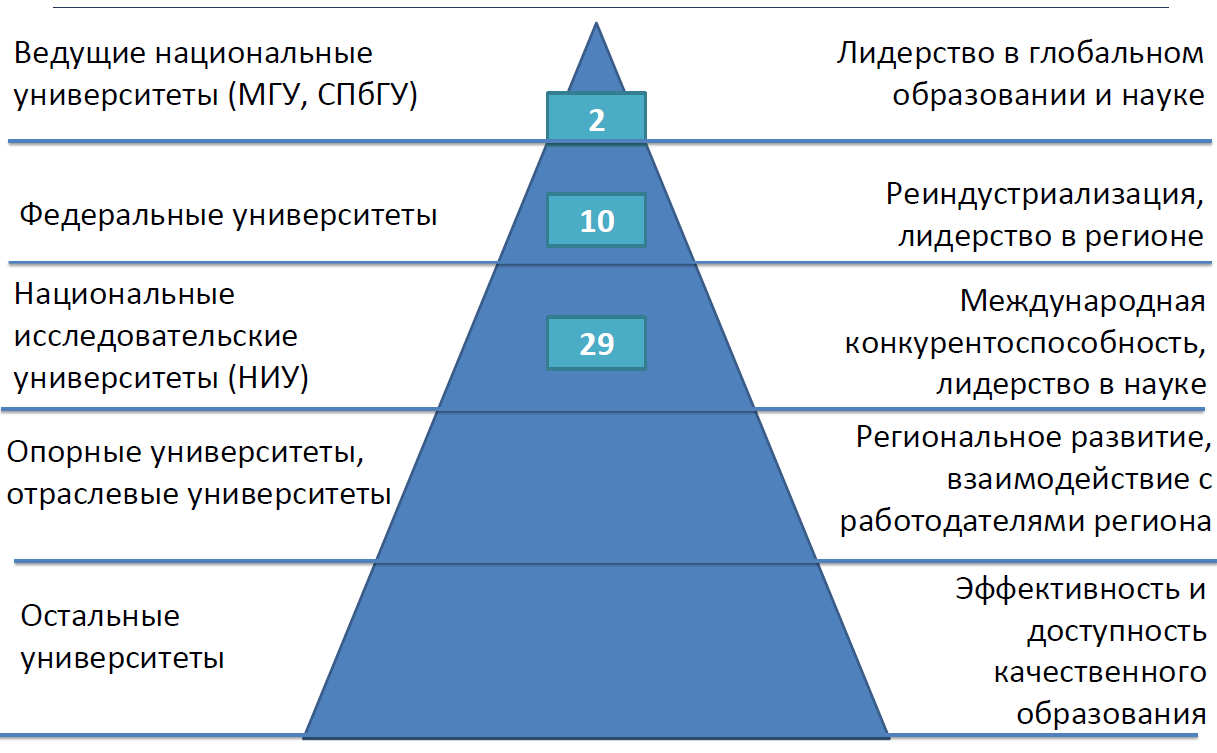 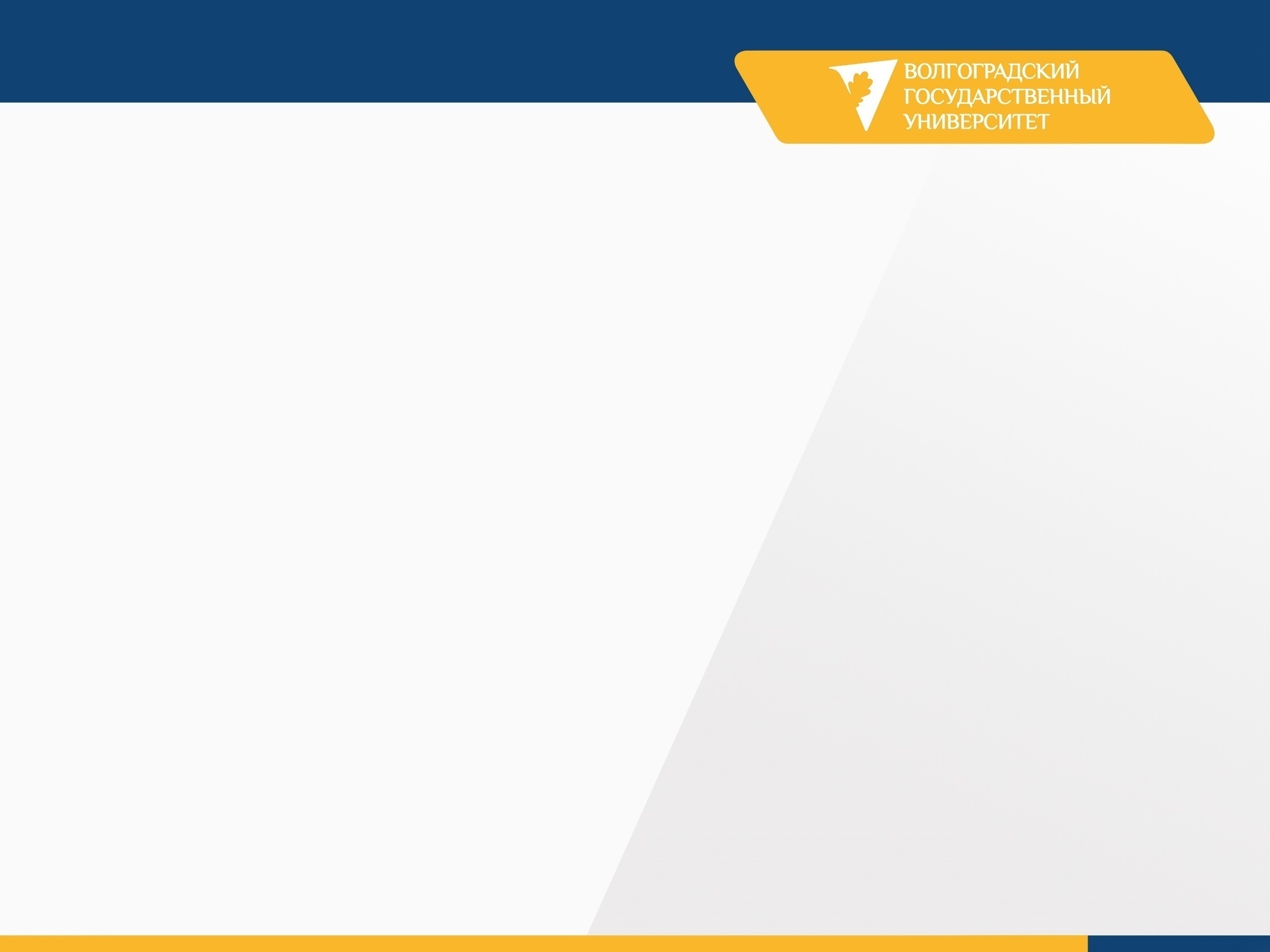 Глобальные тренды и вызовы 
в высшем образовании
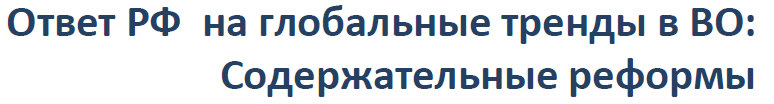 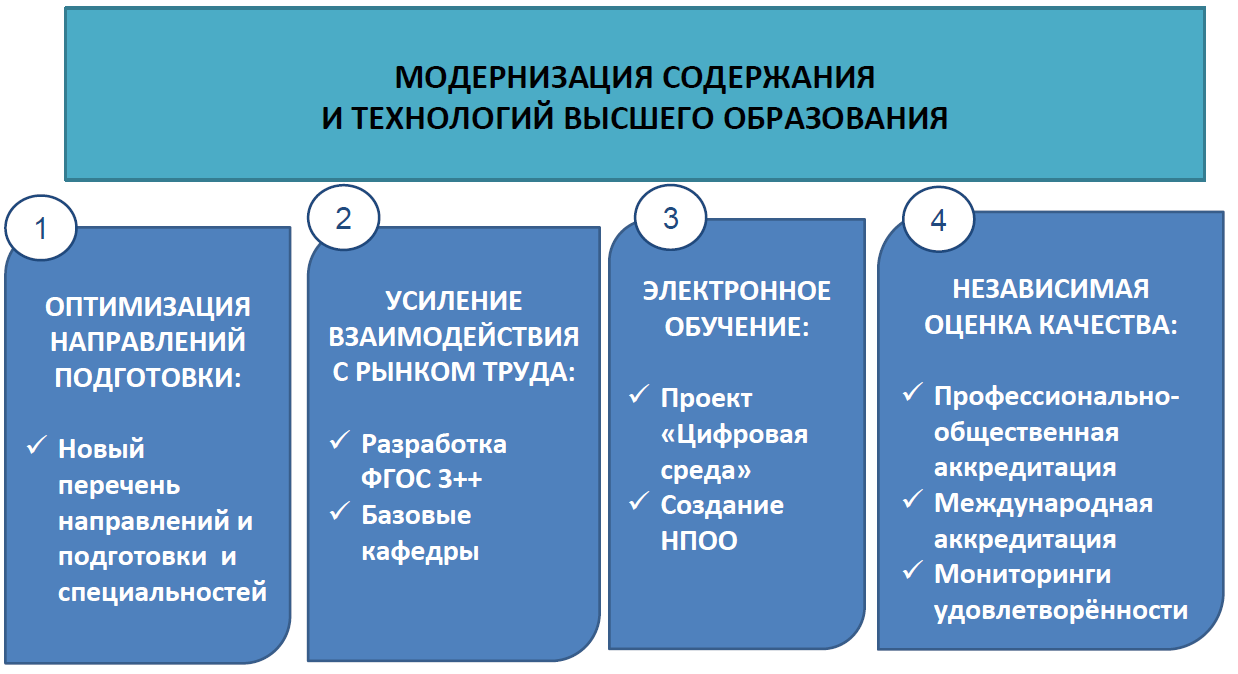 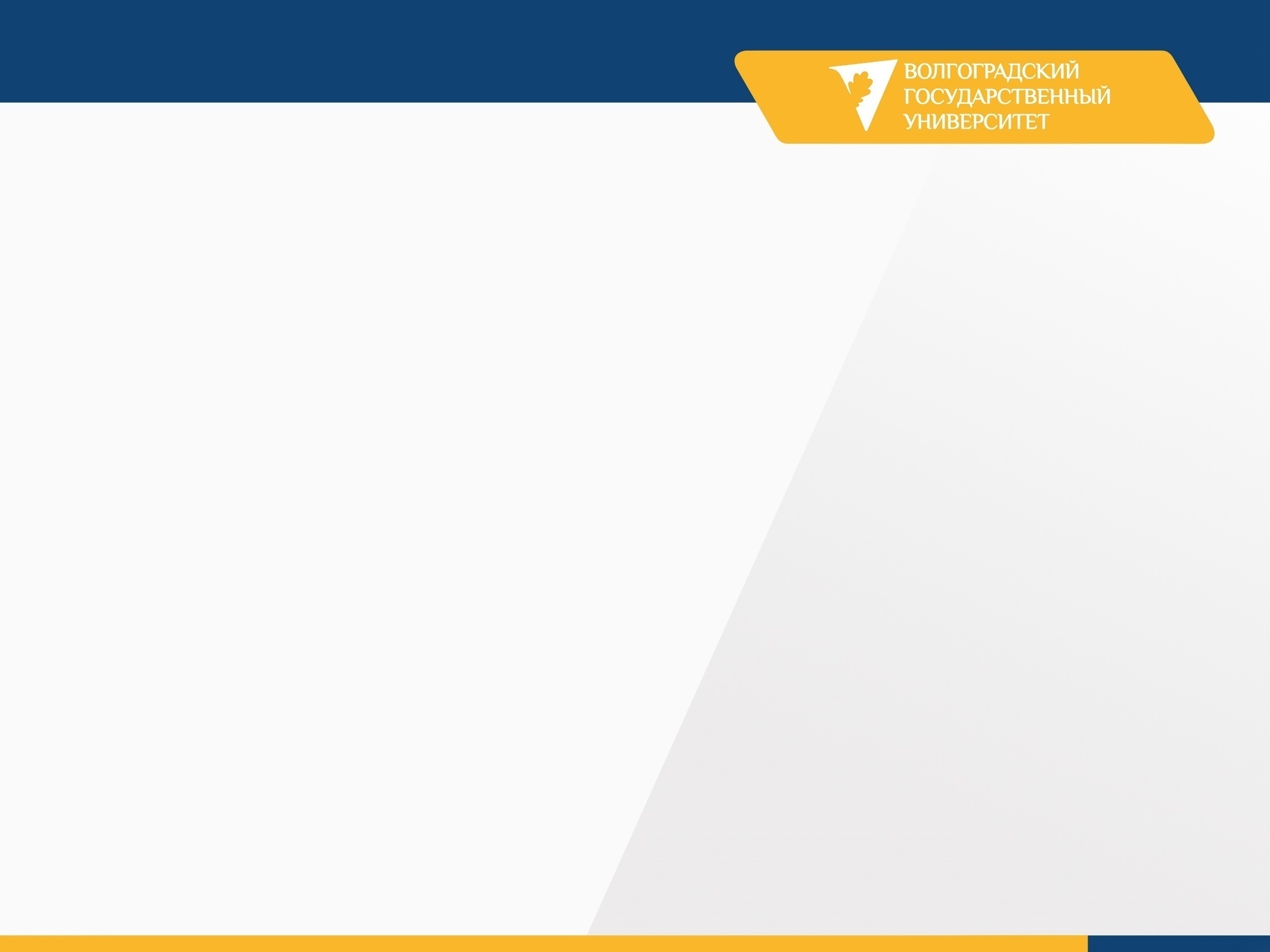 Глобальные тренды и вызовы 
в высшем образовании
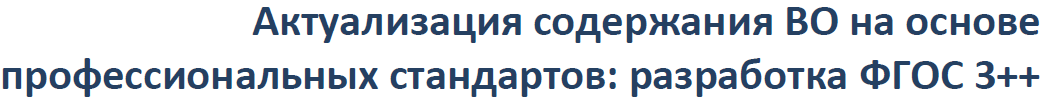 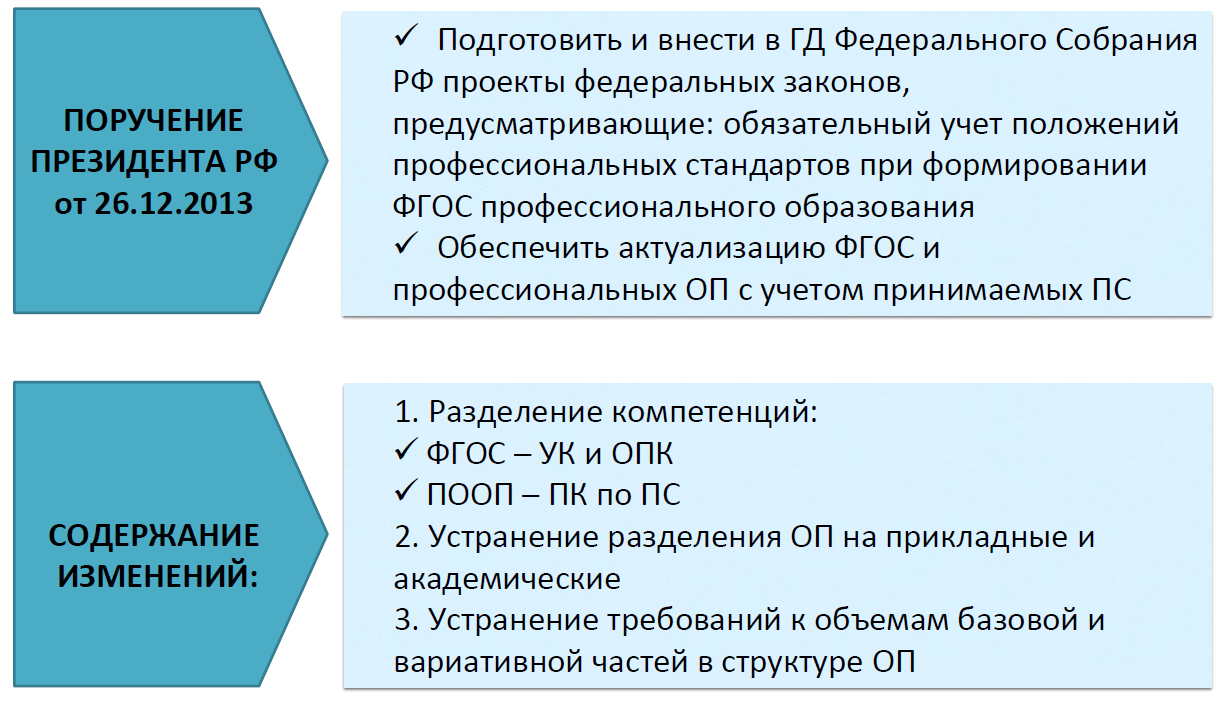 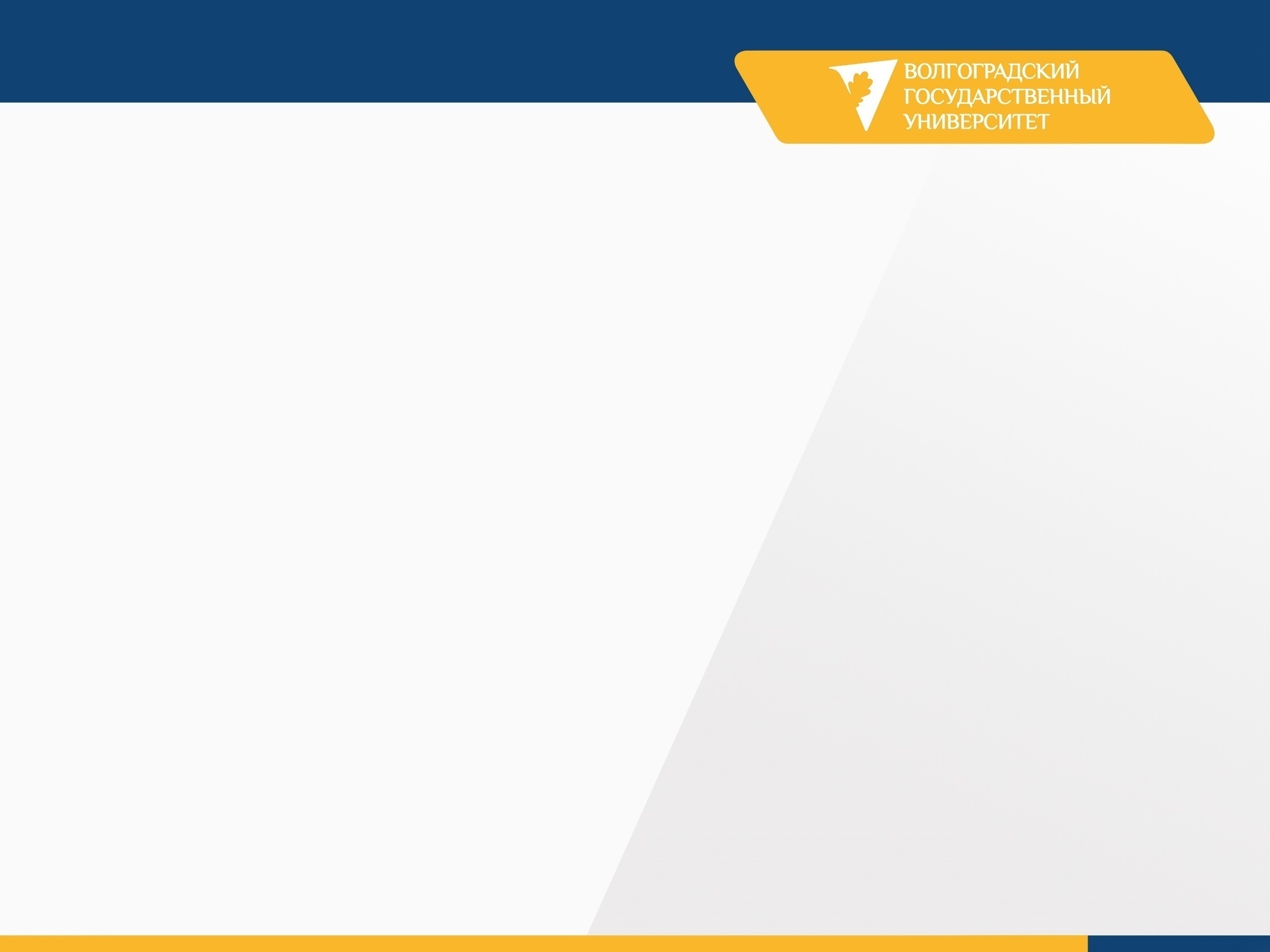 Глобальные тренды и вызовы 
в высшем образовании
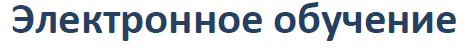 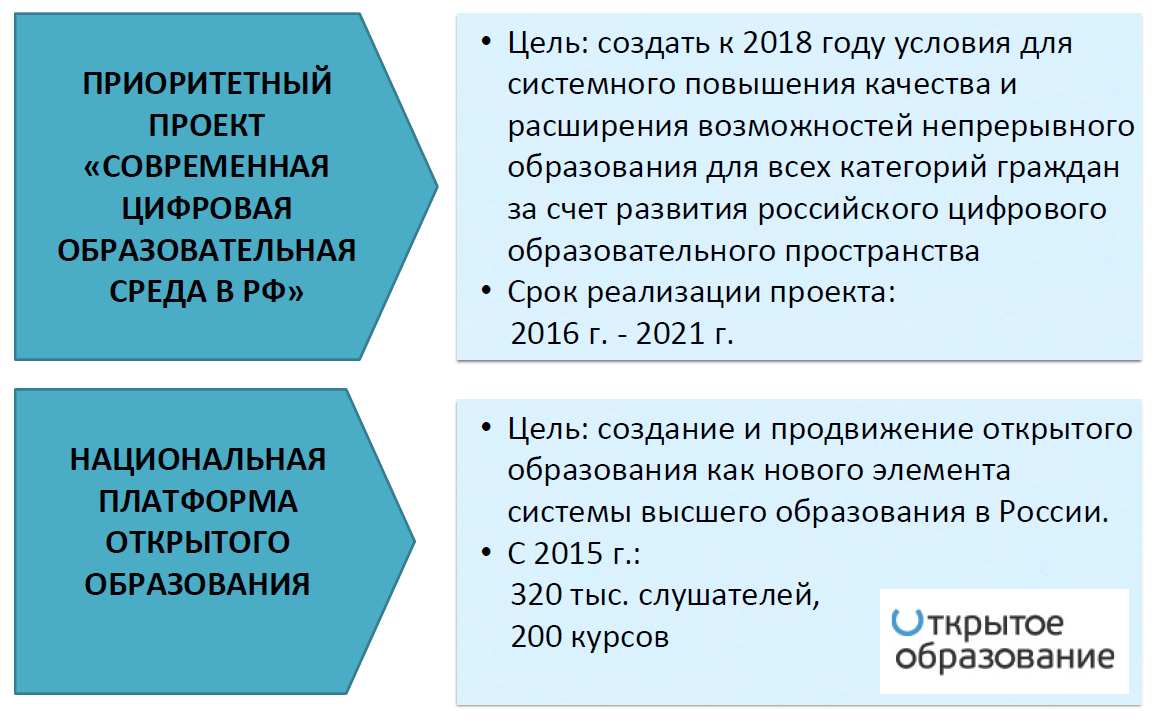 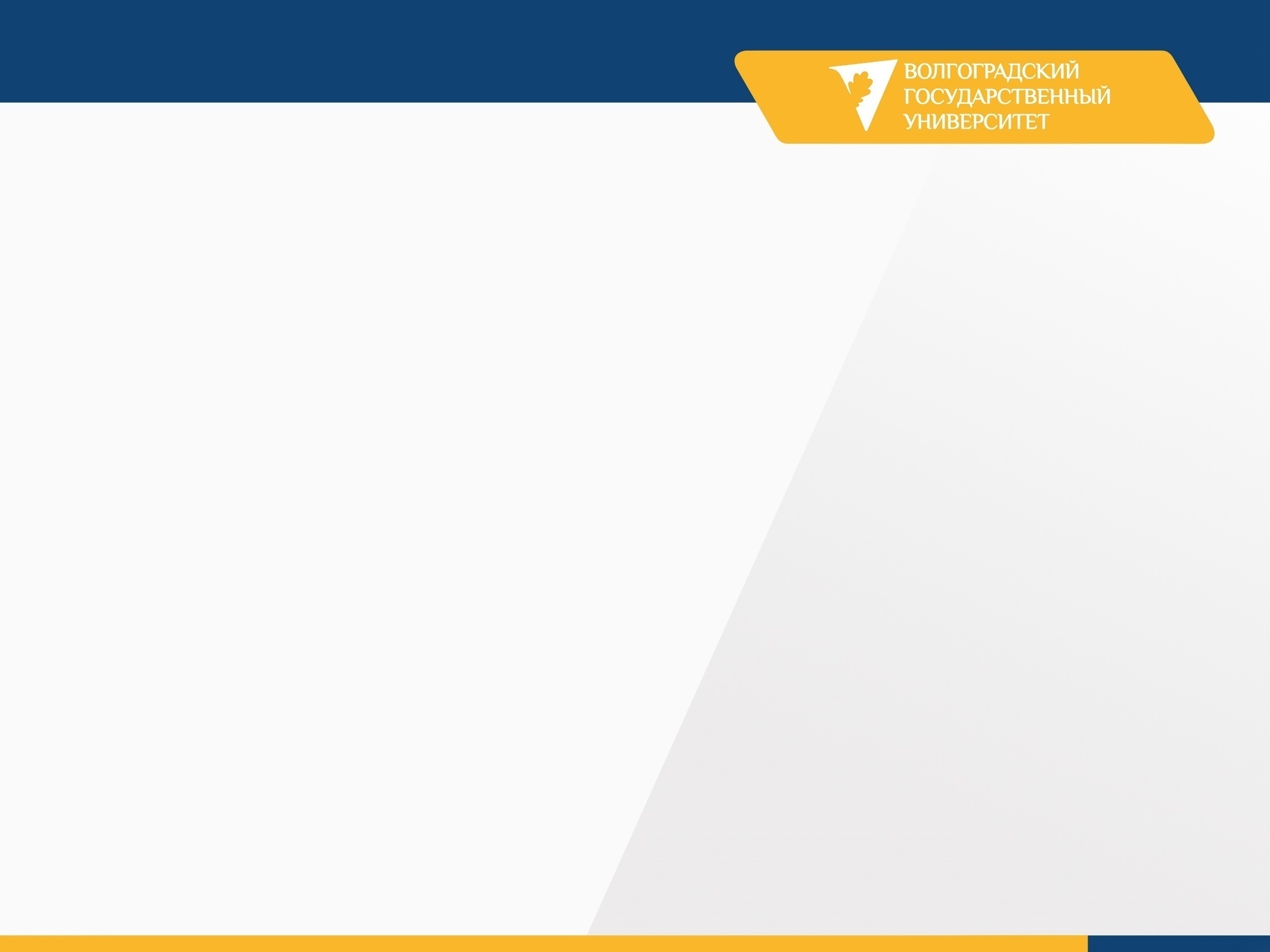 Глобальные тренды и вызовы 
в высшем образовании
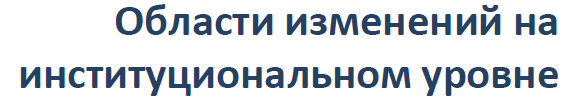 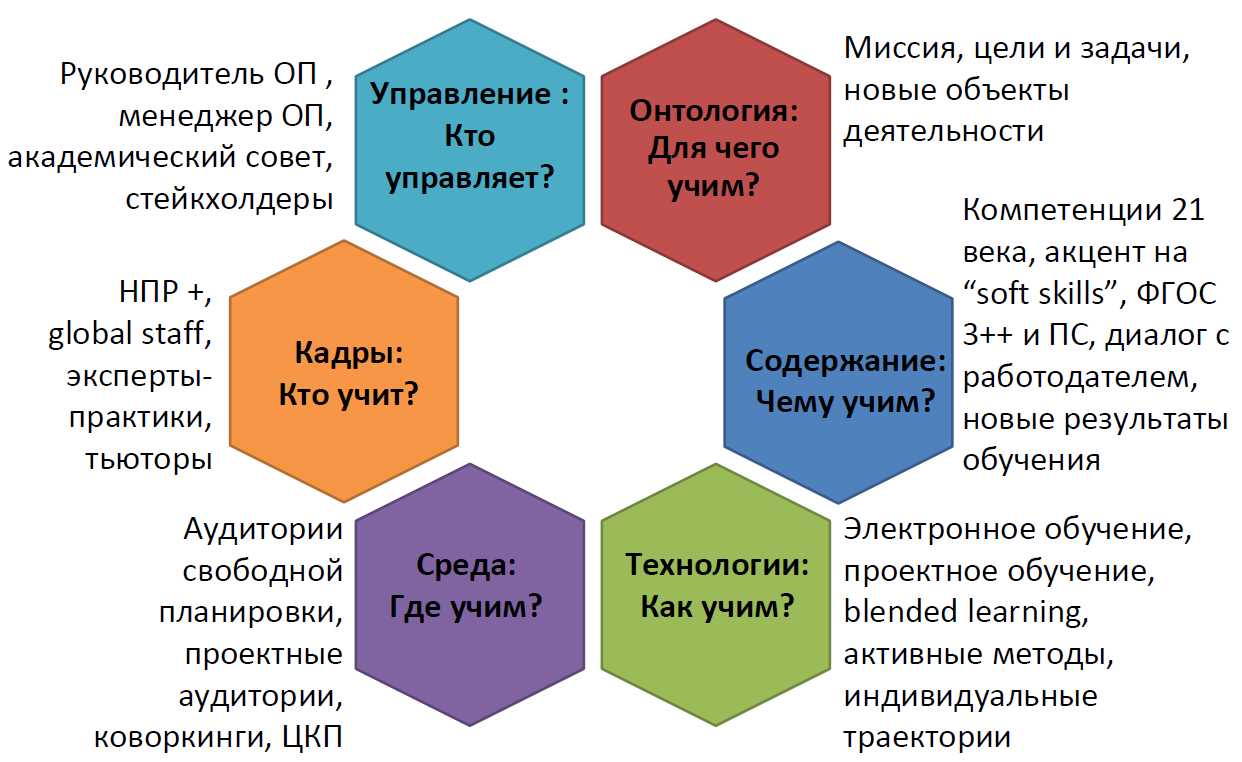 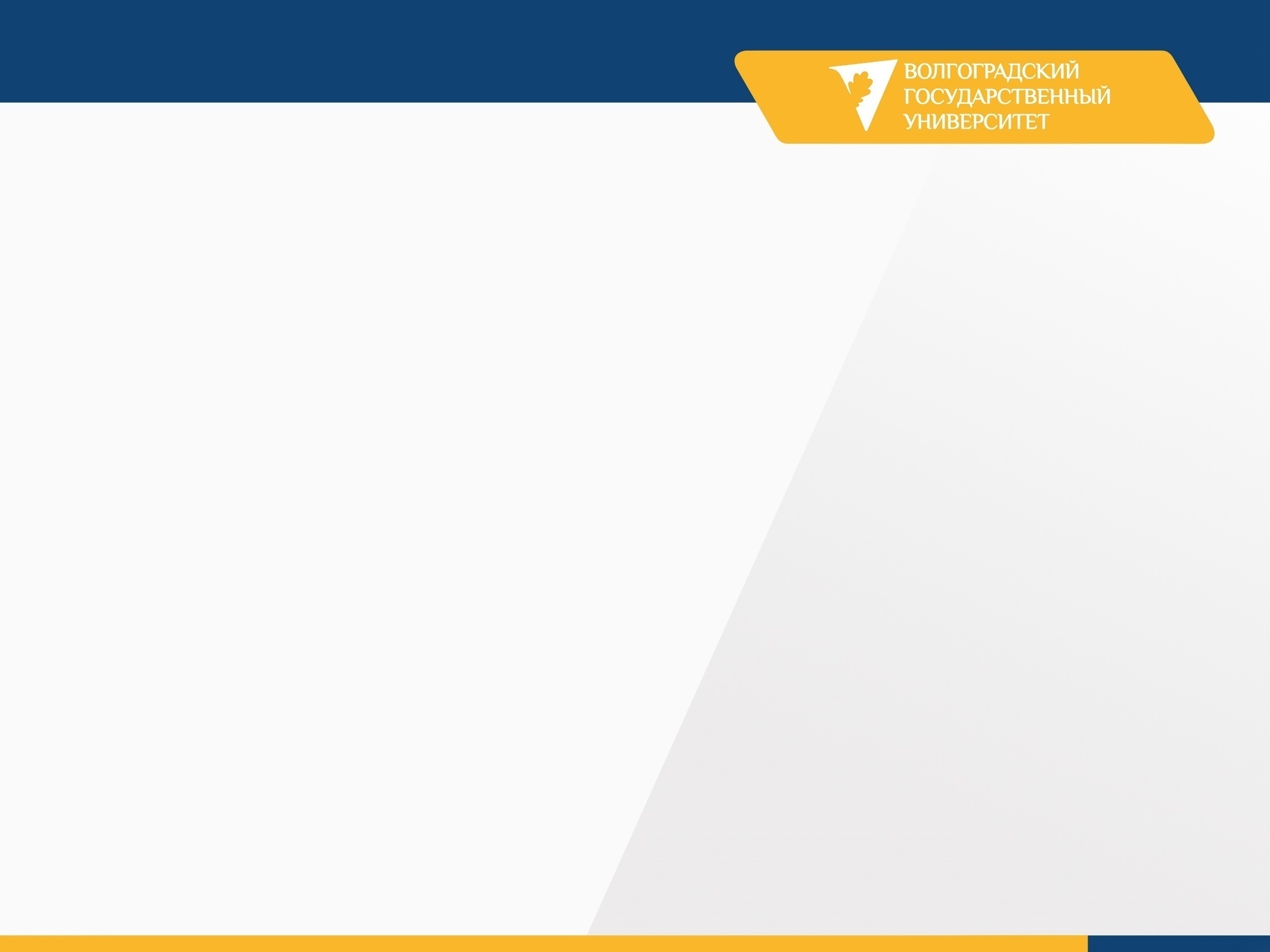 Факторы конкурентоспособности ОП
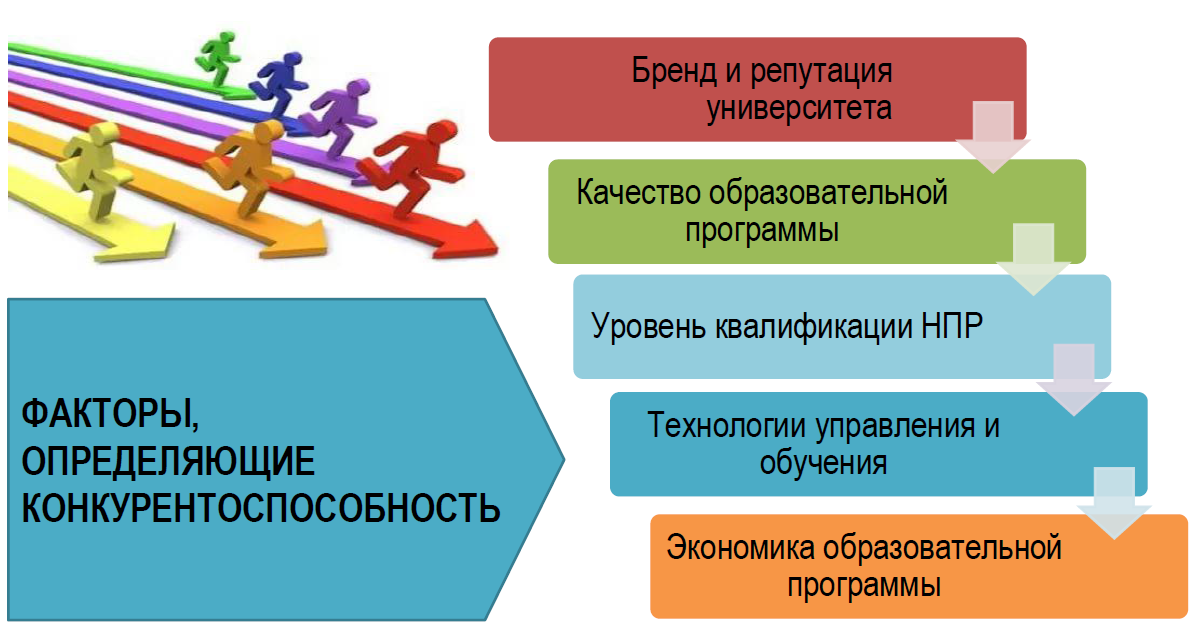 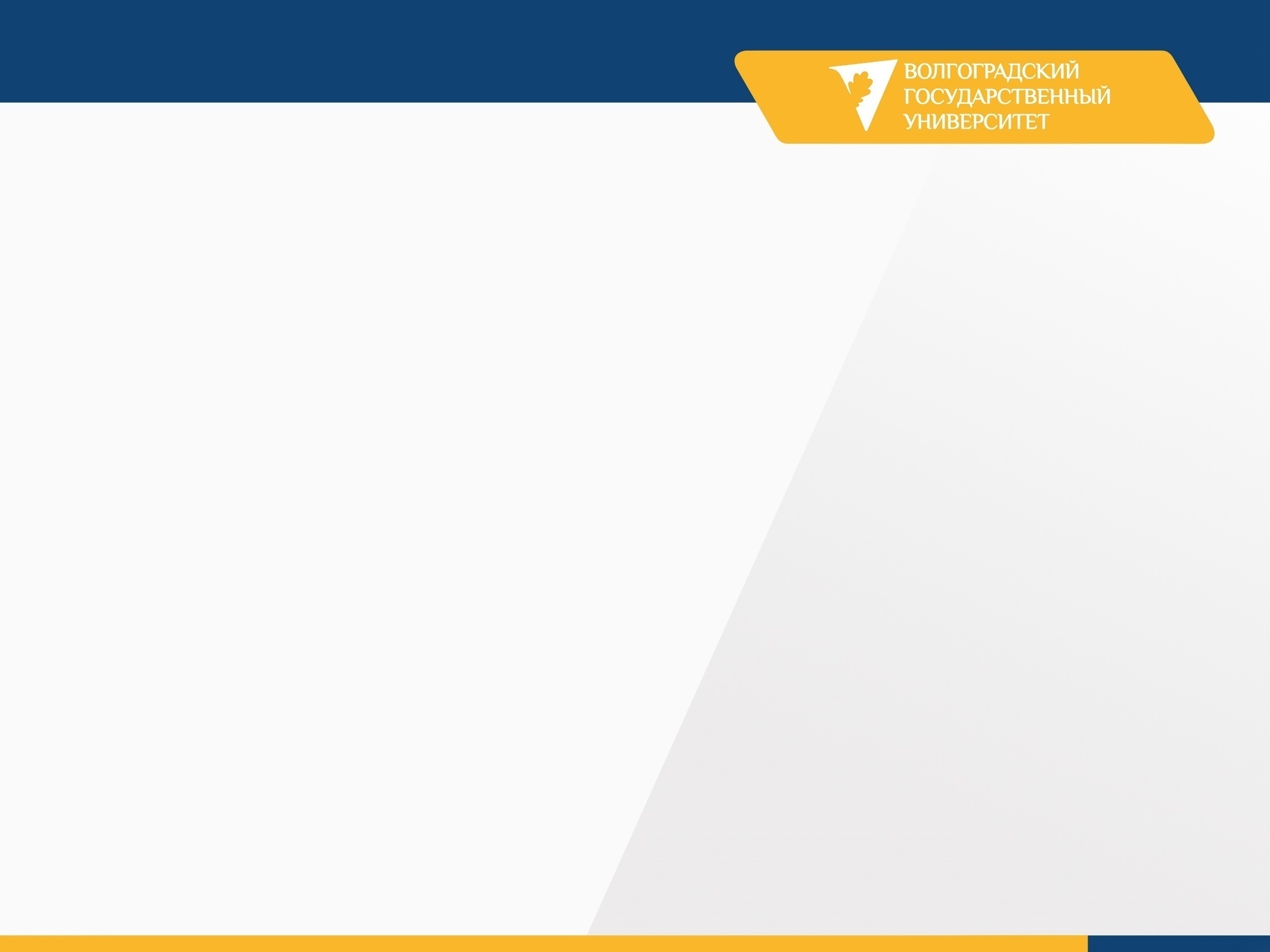 Факторы конкурентоспособности ОП
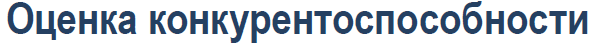 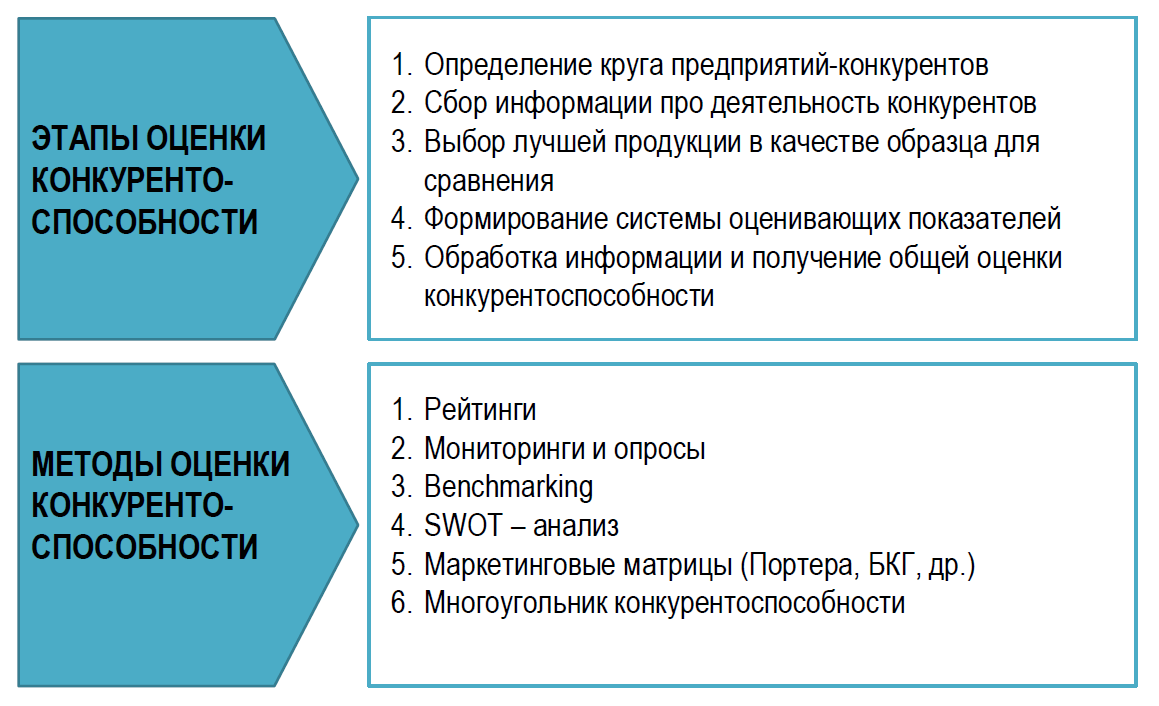 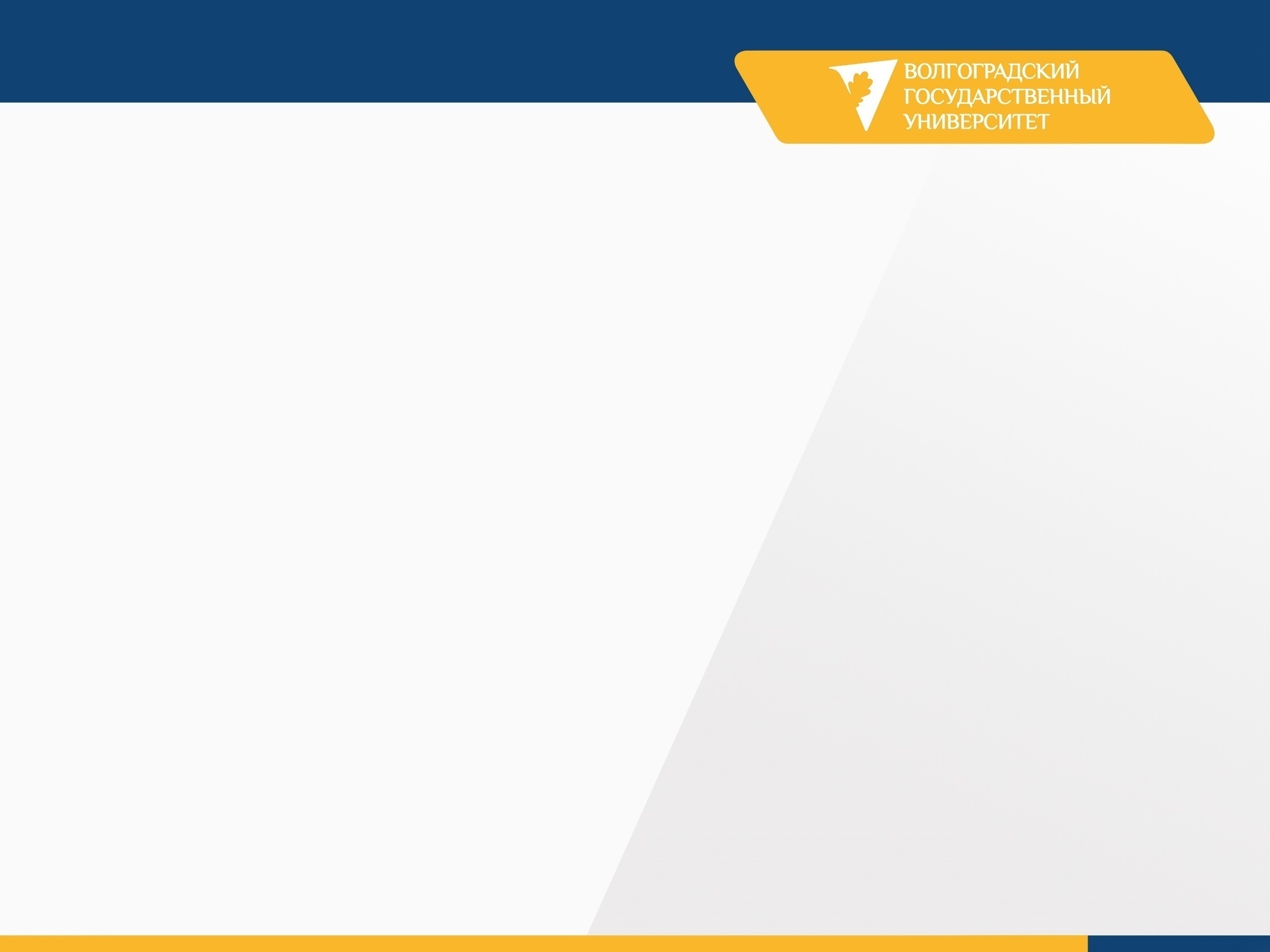 Факторы конкурентоспособности ОП
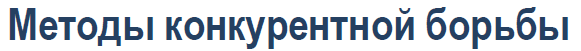 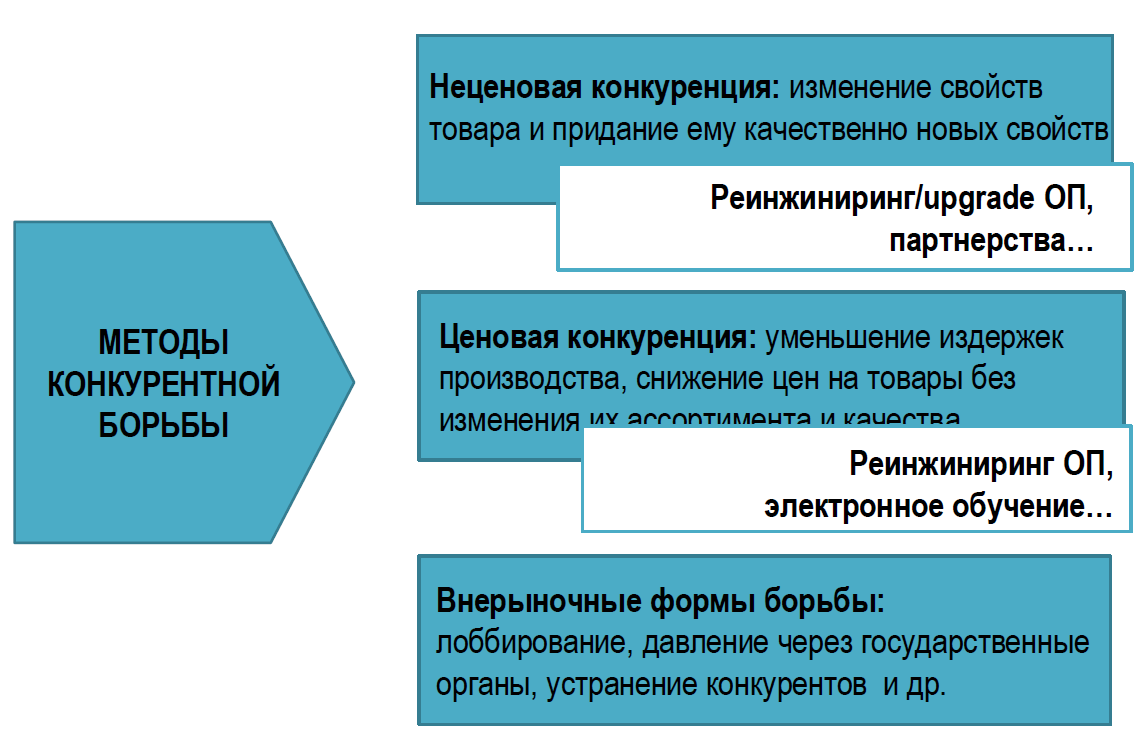 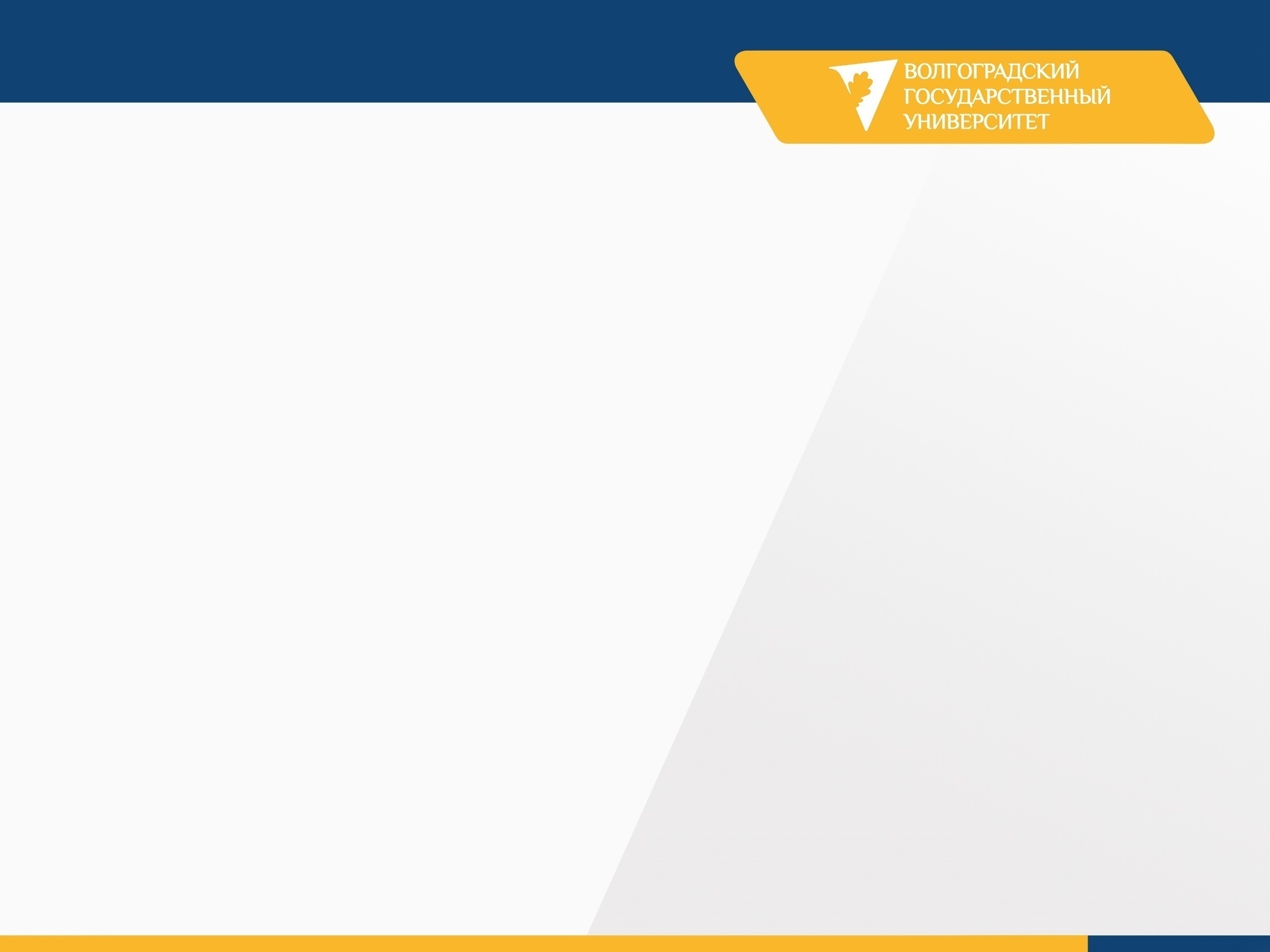 Проектирование и дизайн ОПОП
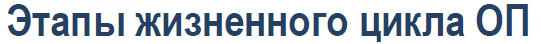 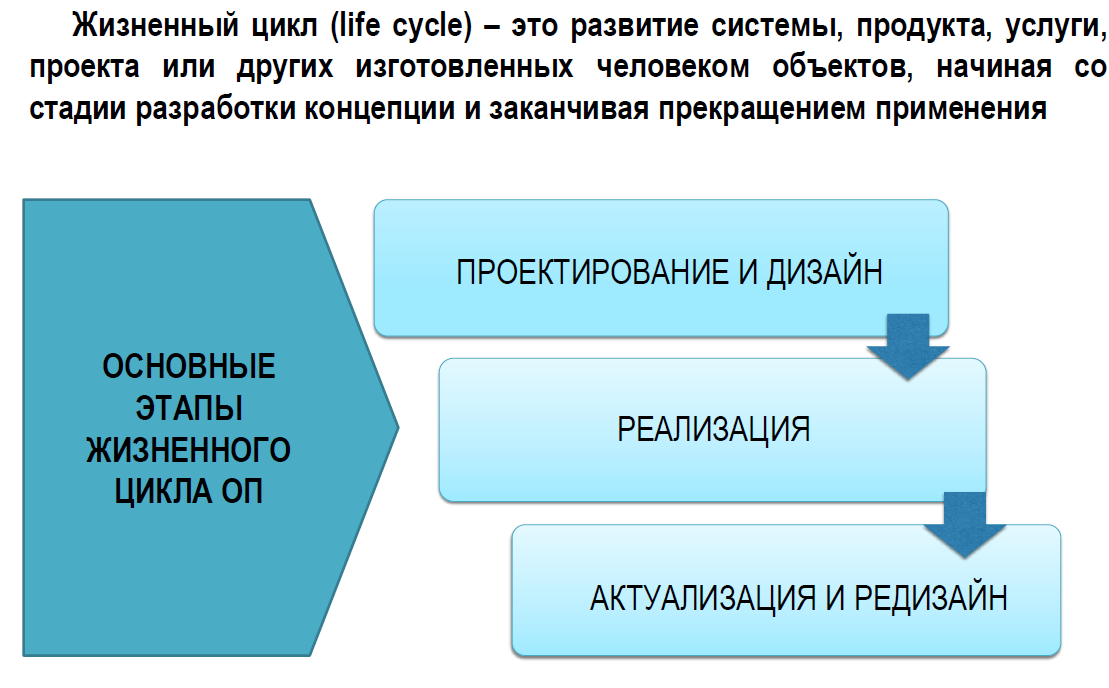 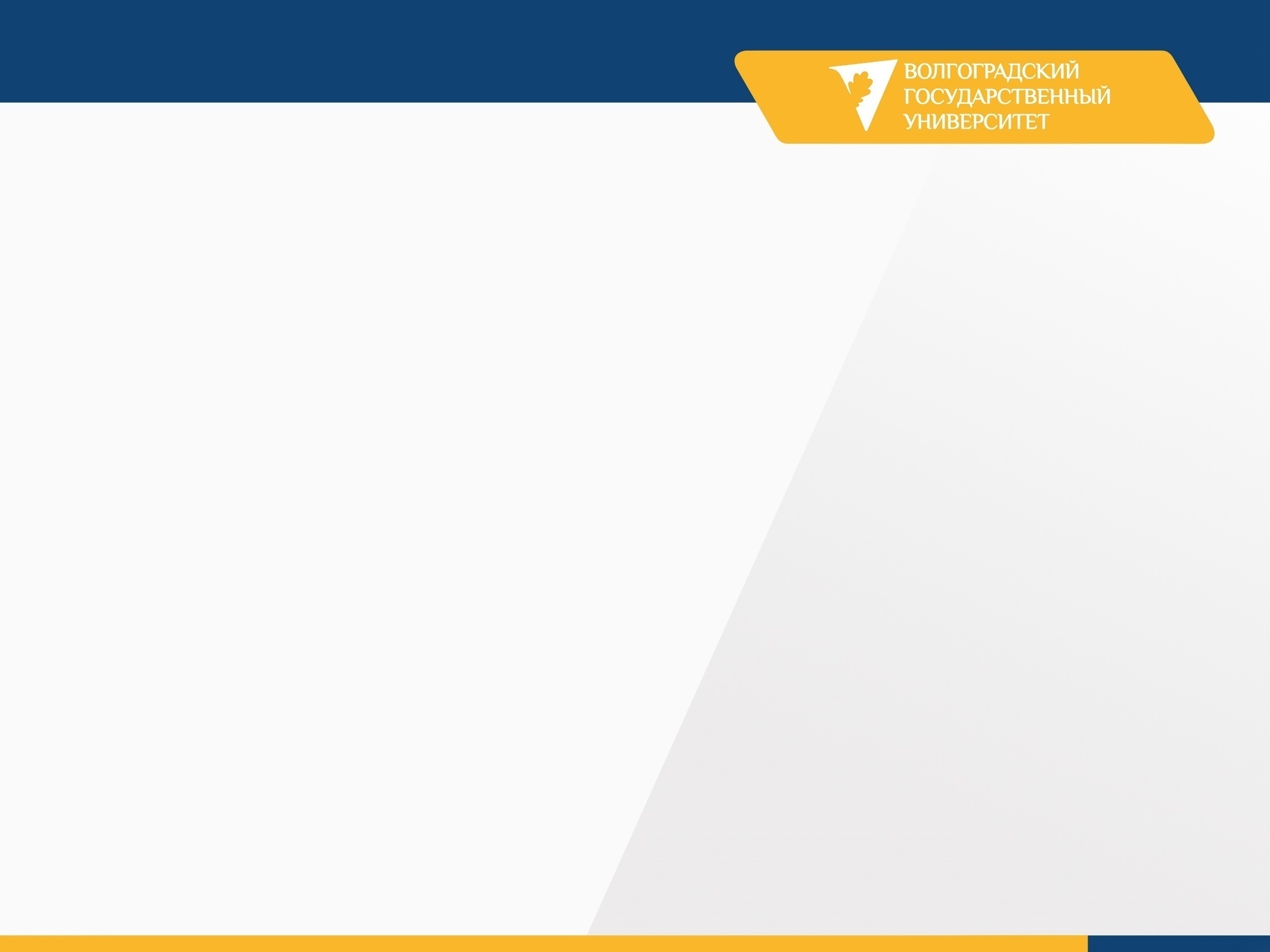 Проектирование и дизайн ОПОП
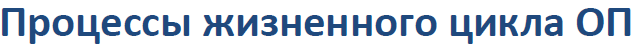 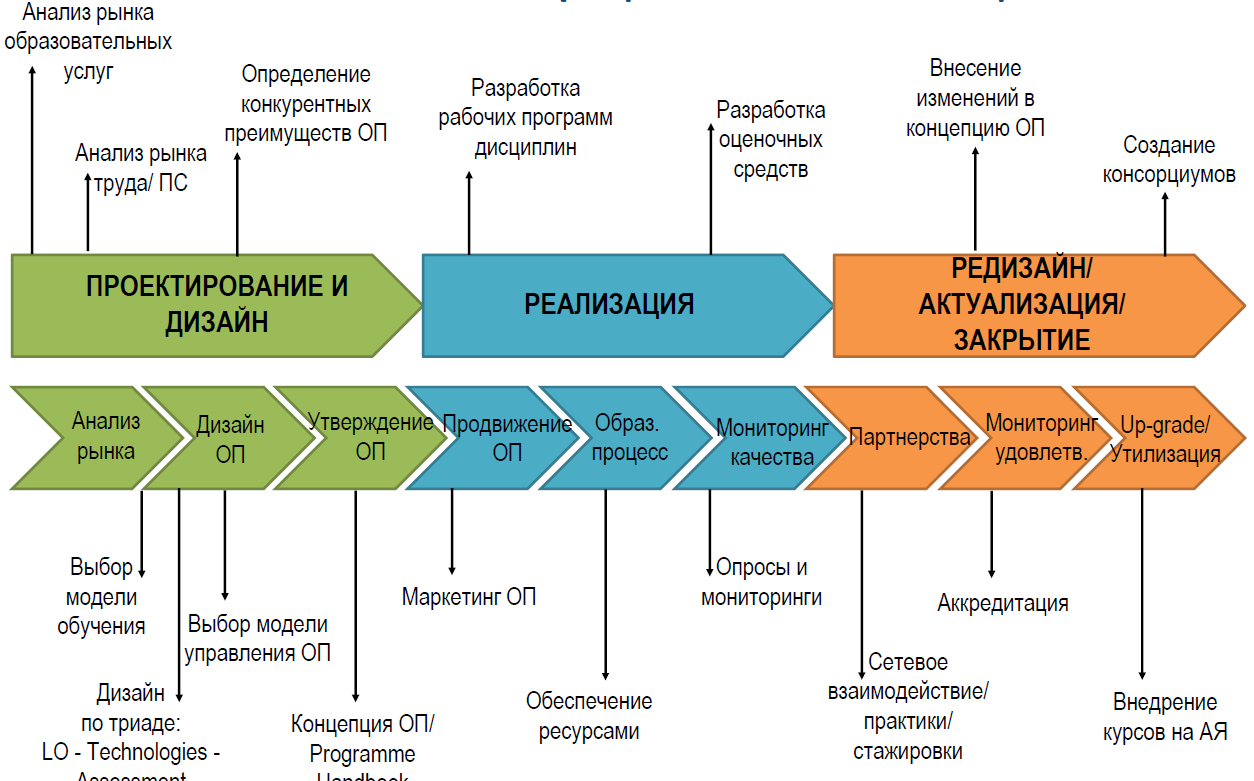 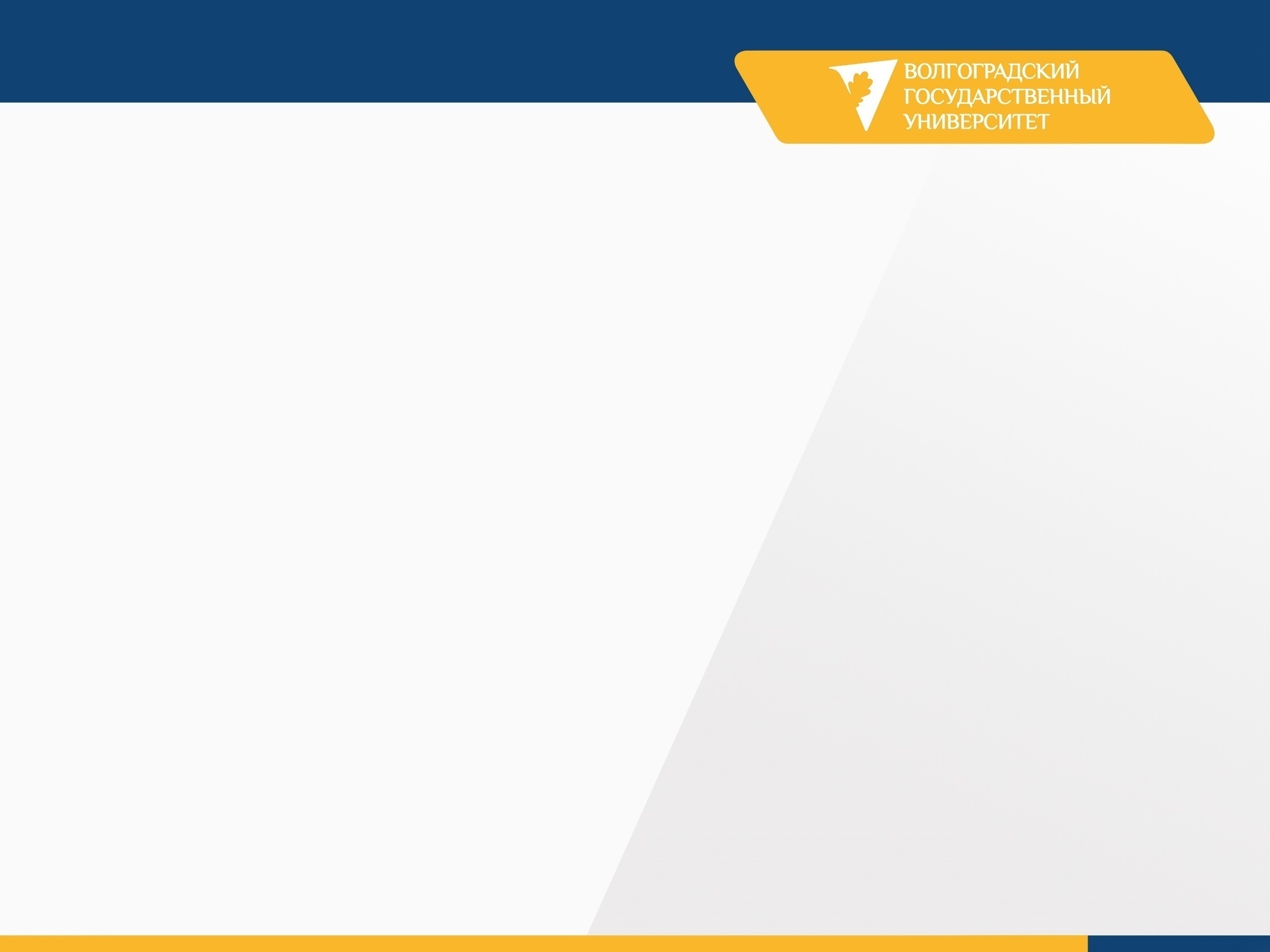 Проектирование и дизайн ОПОП
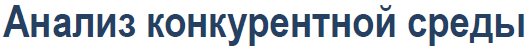 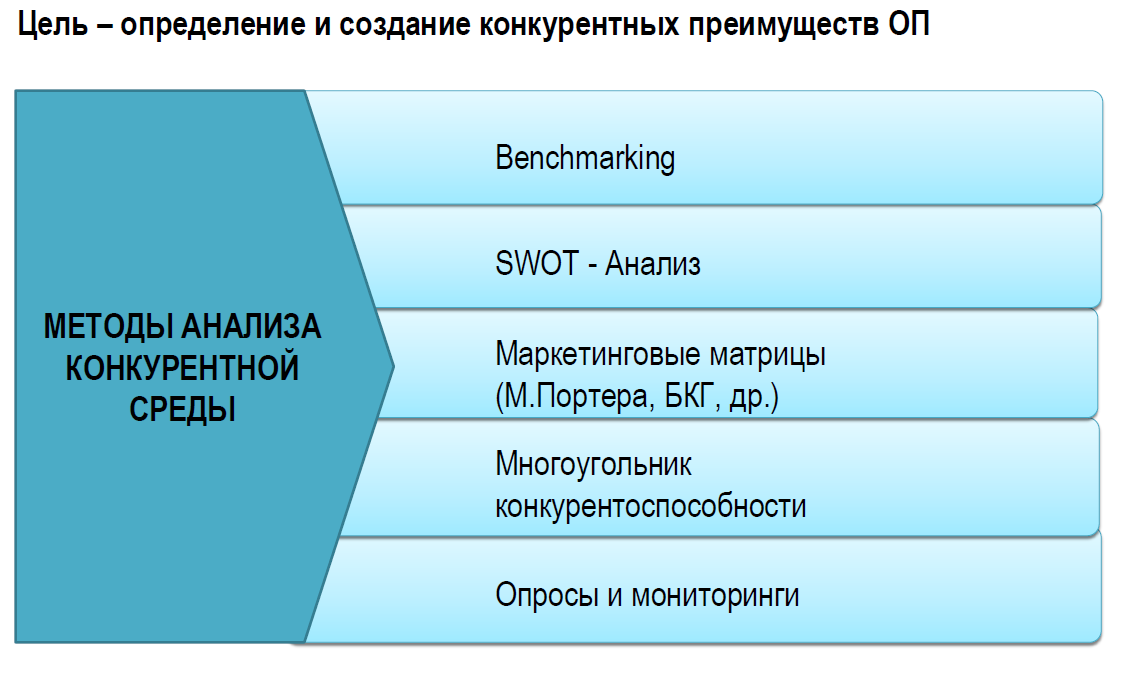 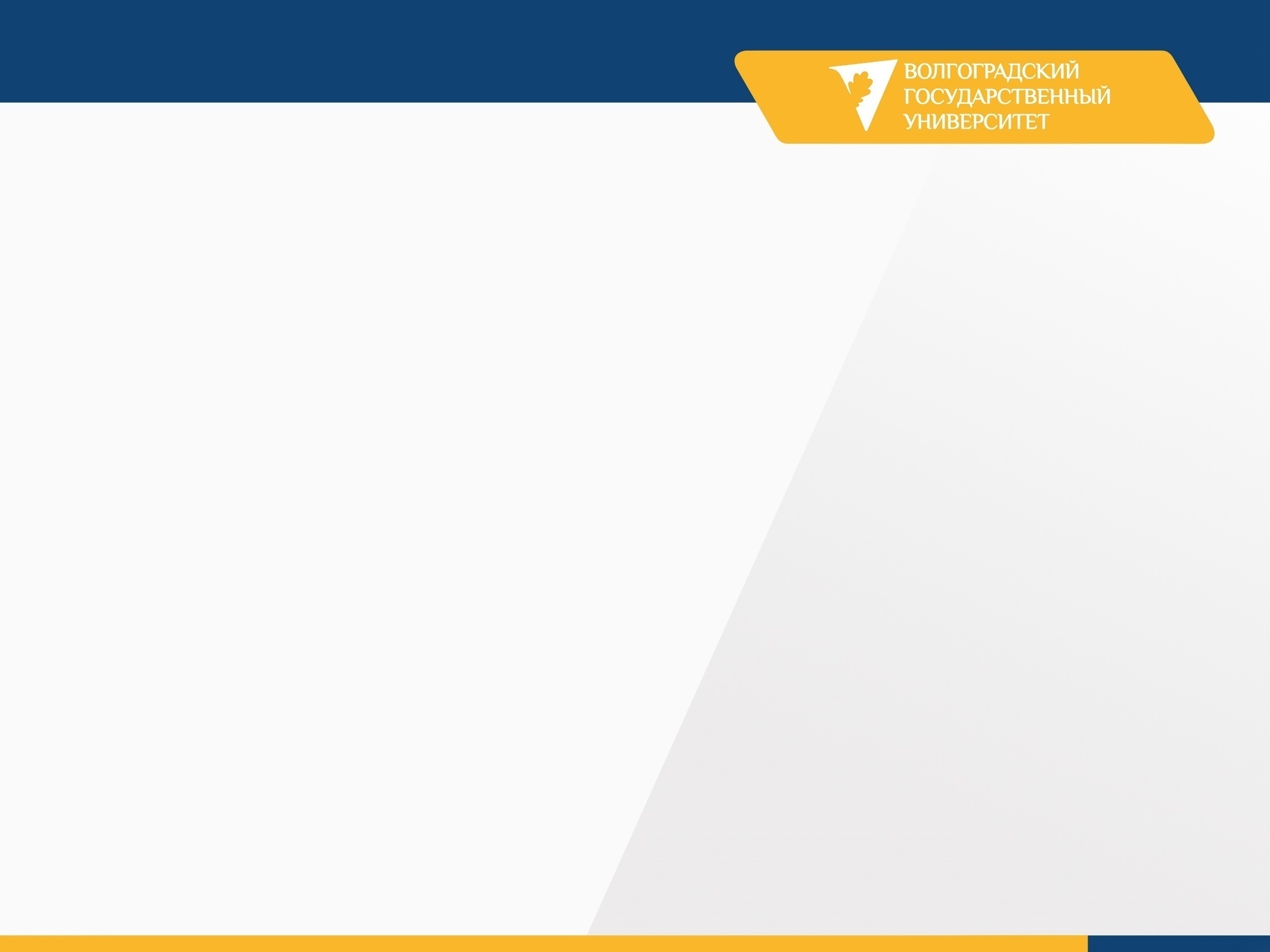 Проектирование и дизайн ОПОП
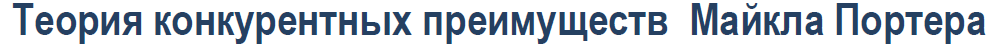 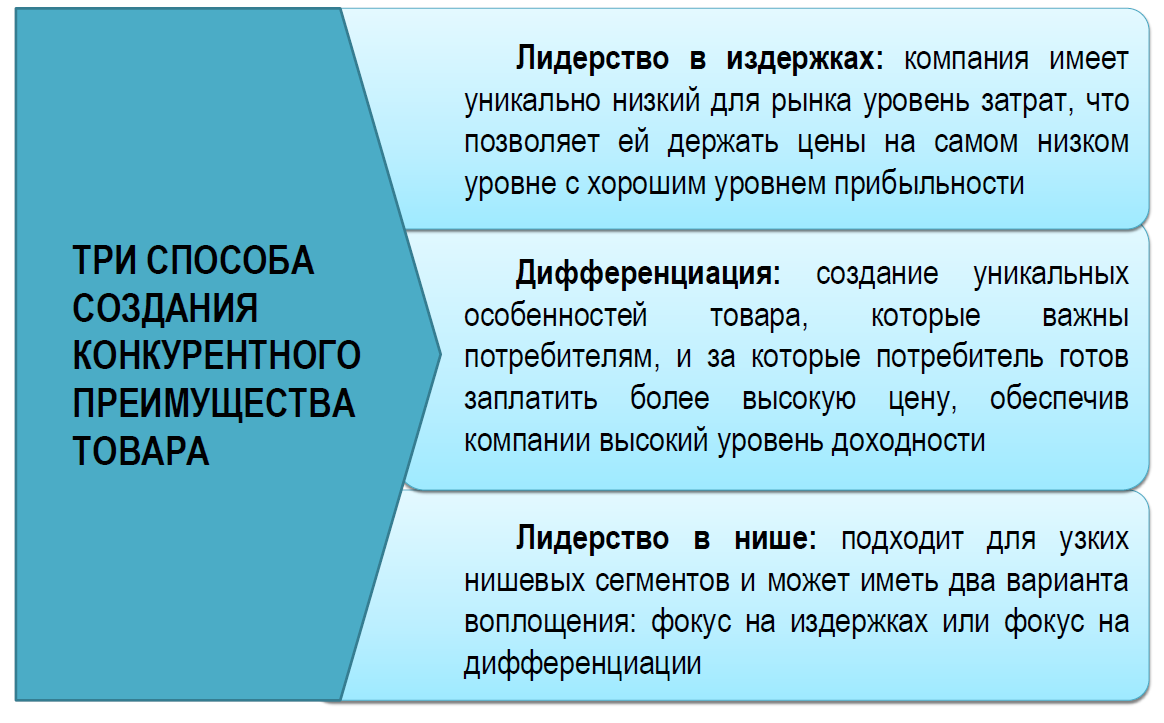 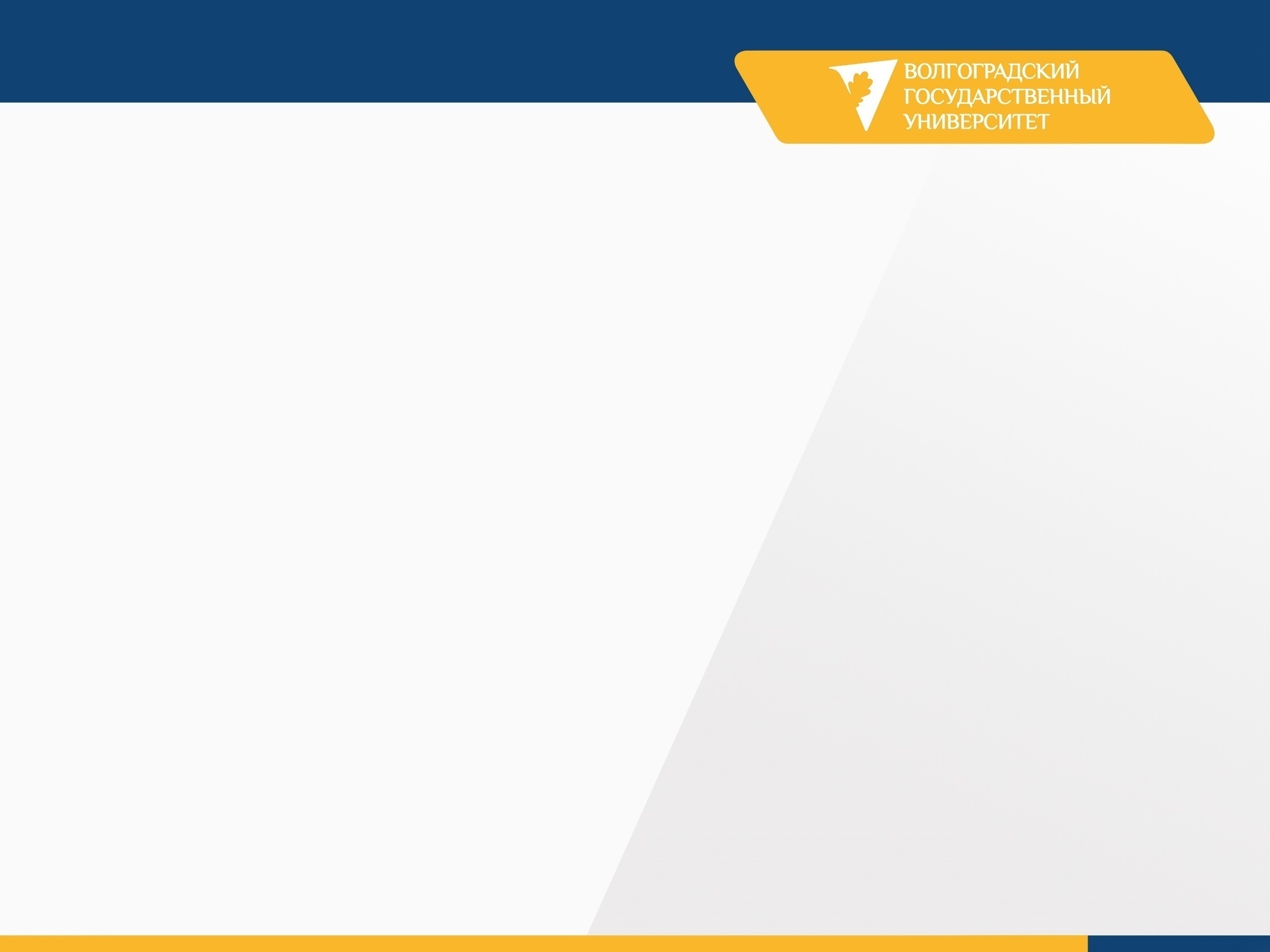 Проектирование и дизайн ОПОП
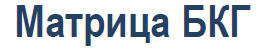 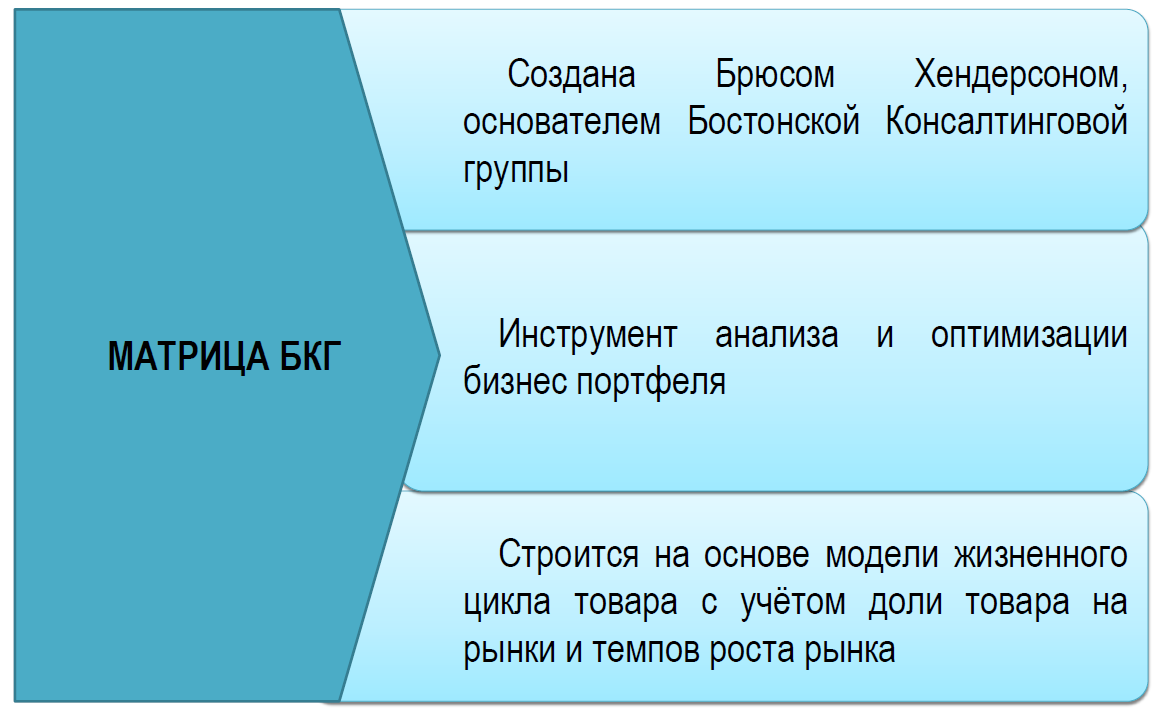 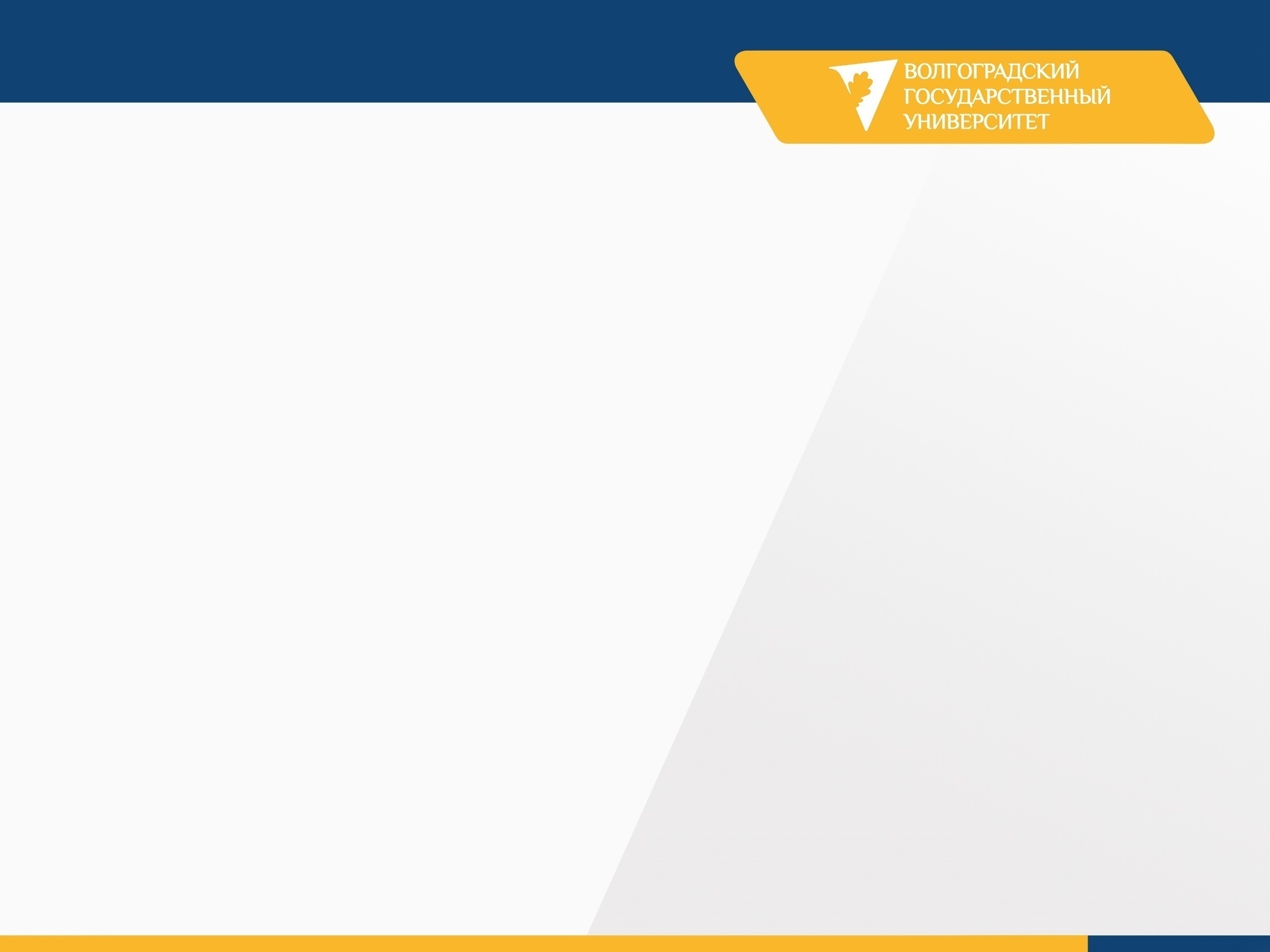 Проектирование и дизайн ОПОП
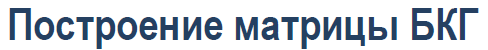 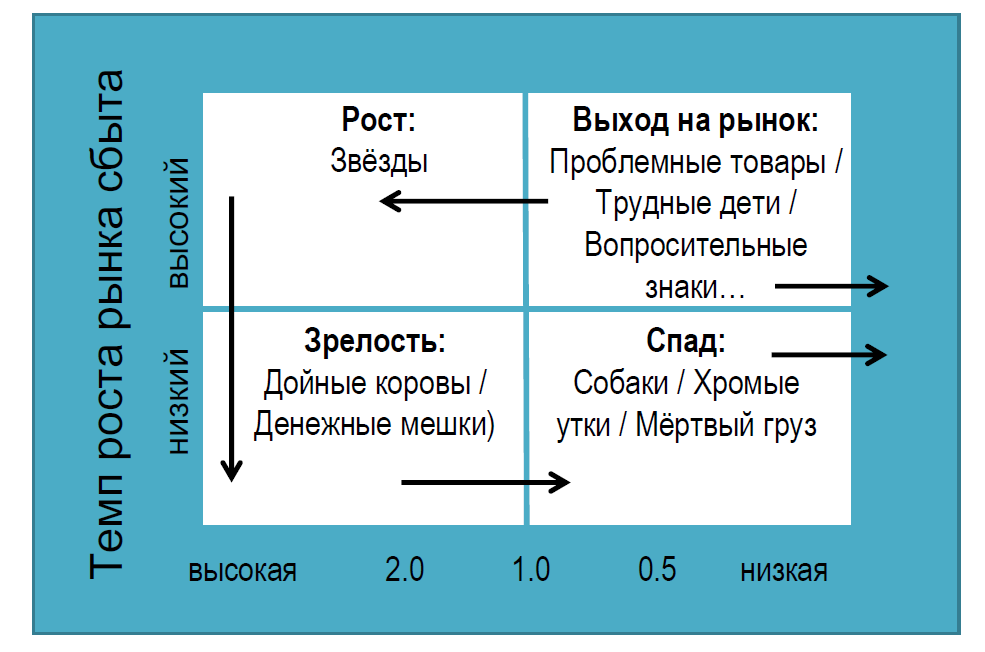 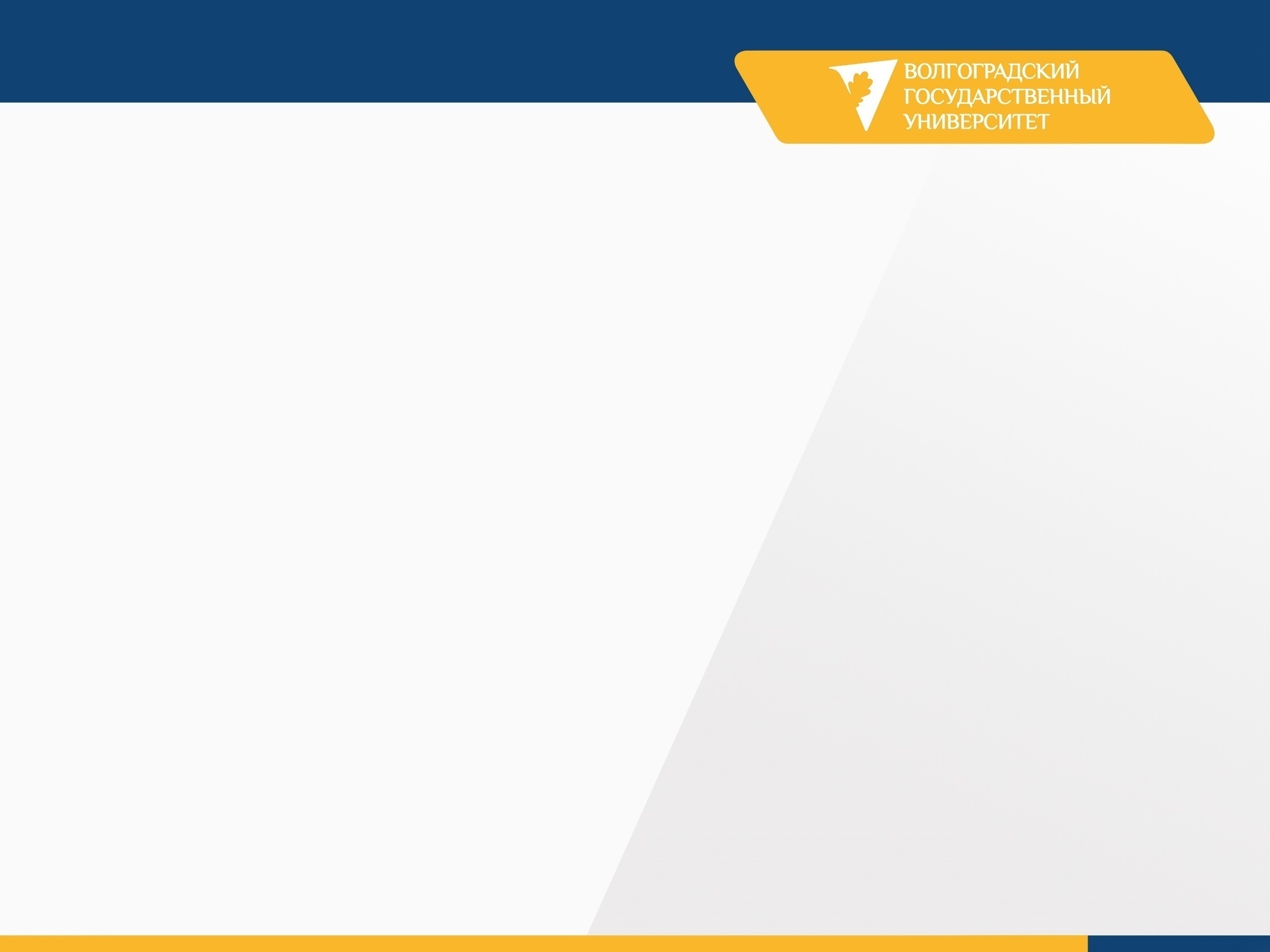 Проектирование и дизайн ОПОП
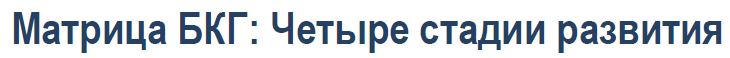 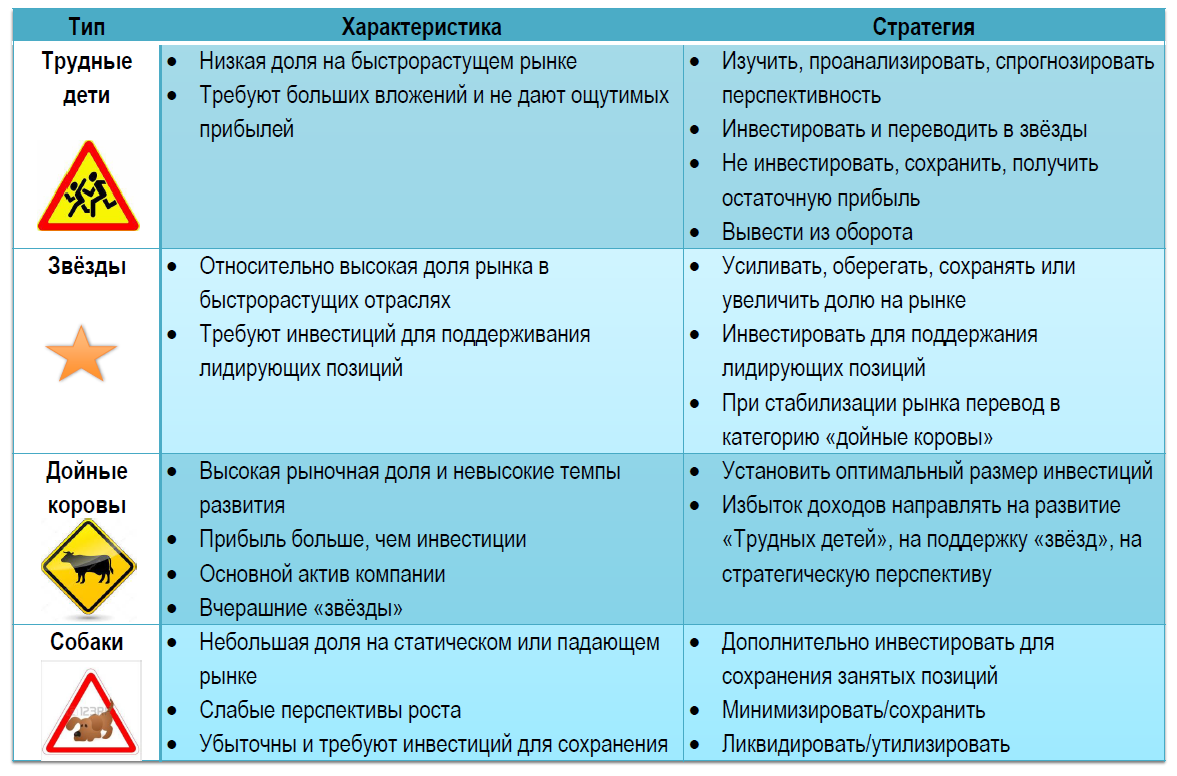 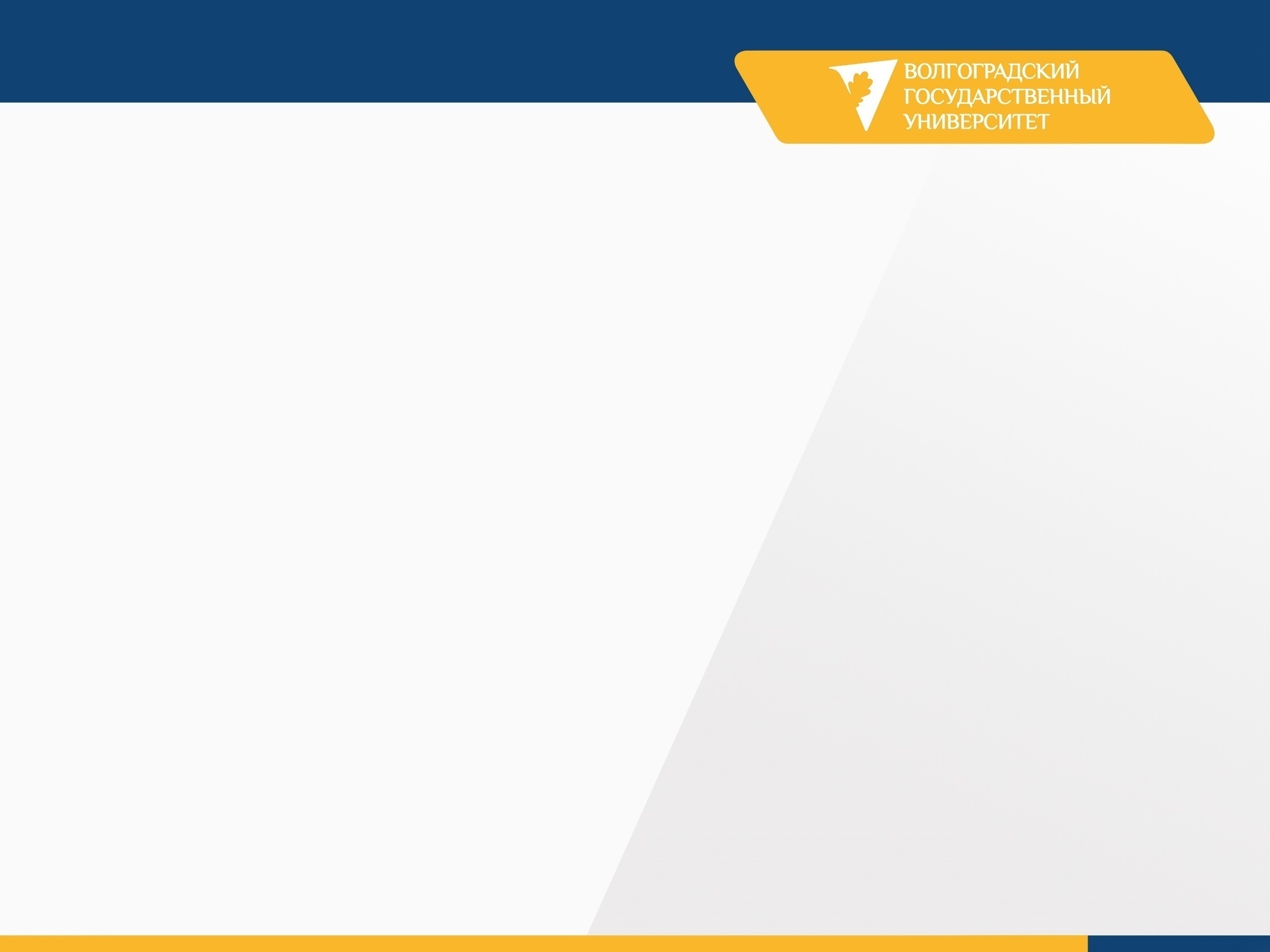 Проектирование и дизайн ОПОП
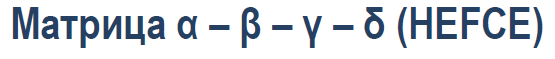 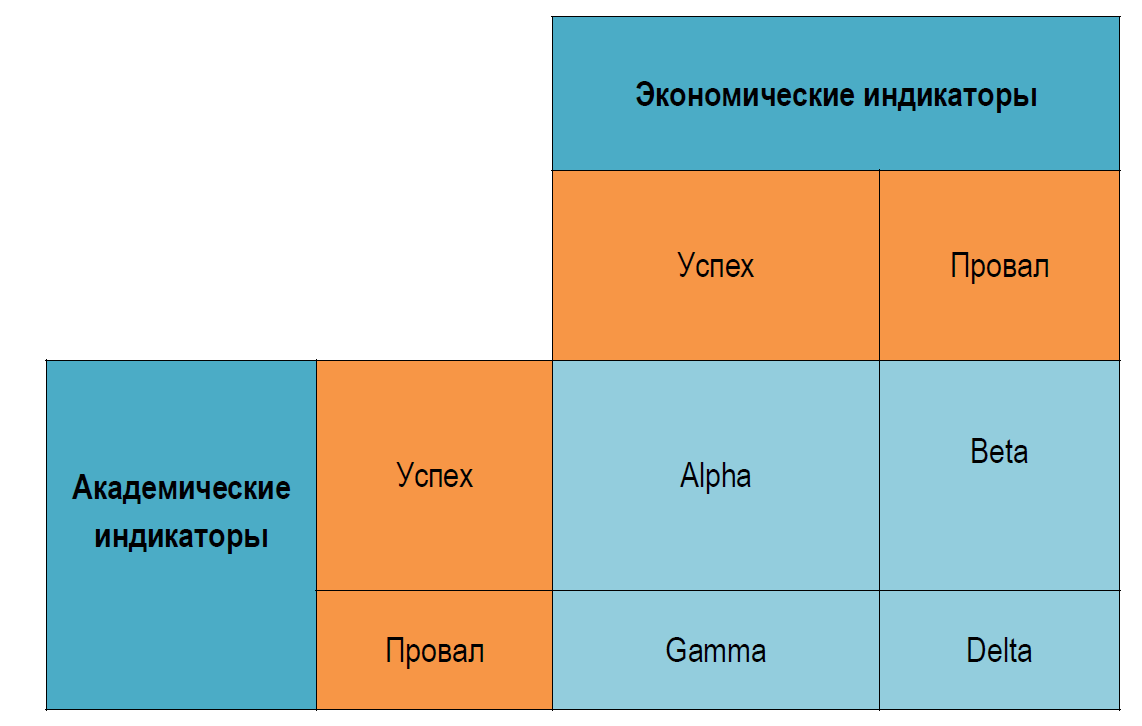 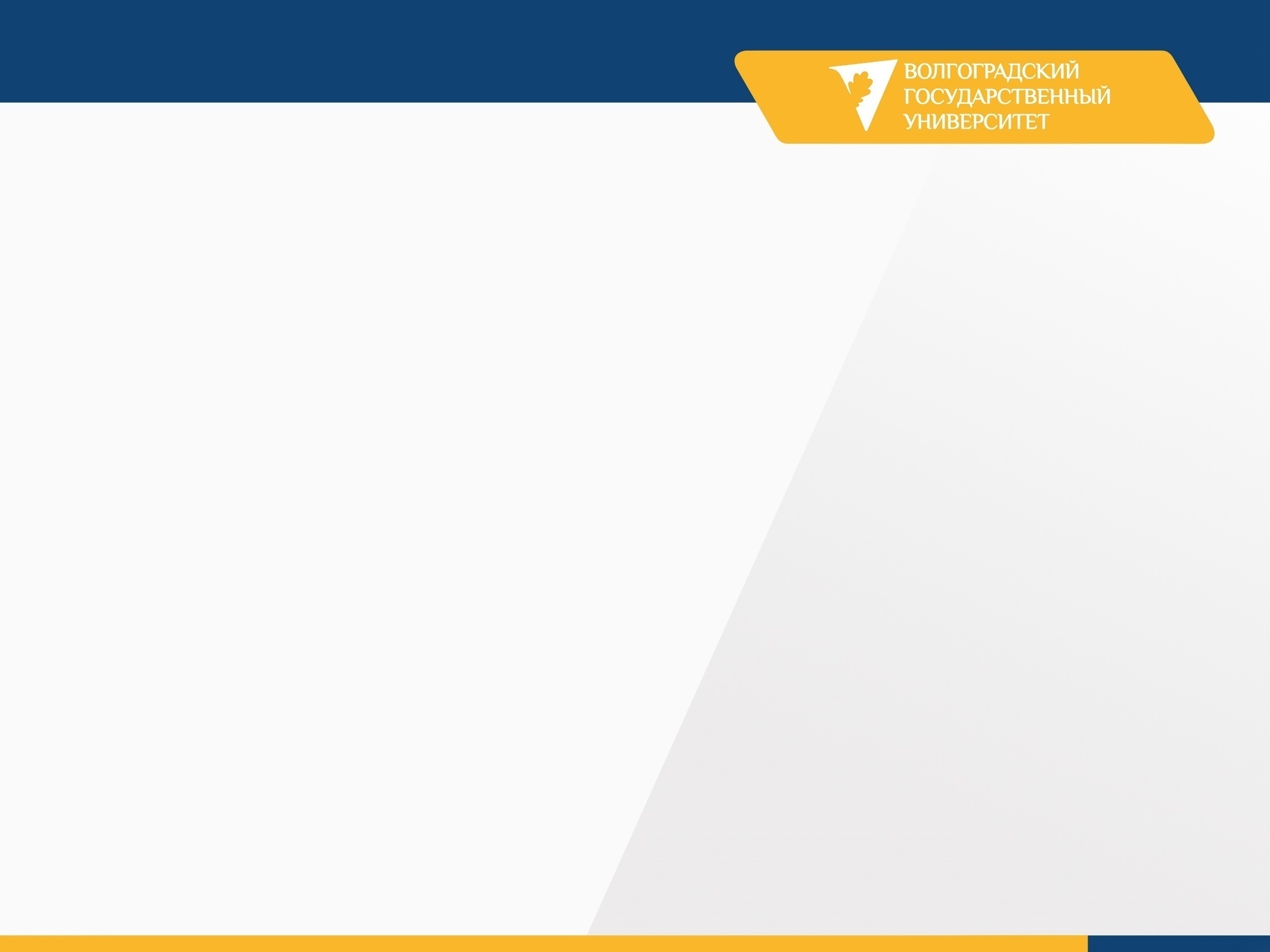 Проектирование и дизайн ОПОП
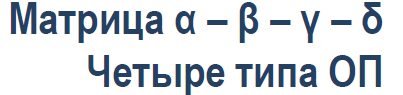 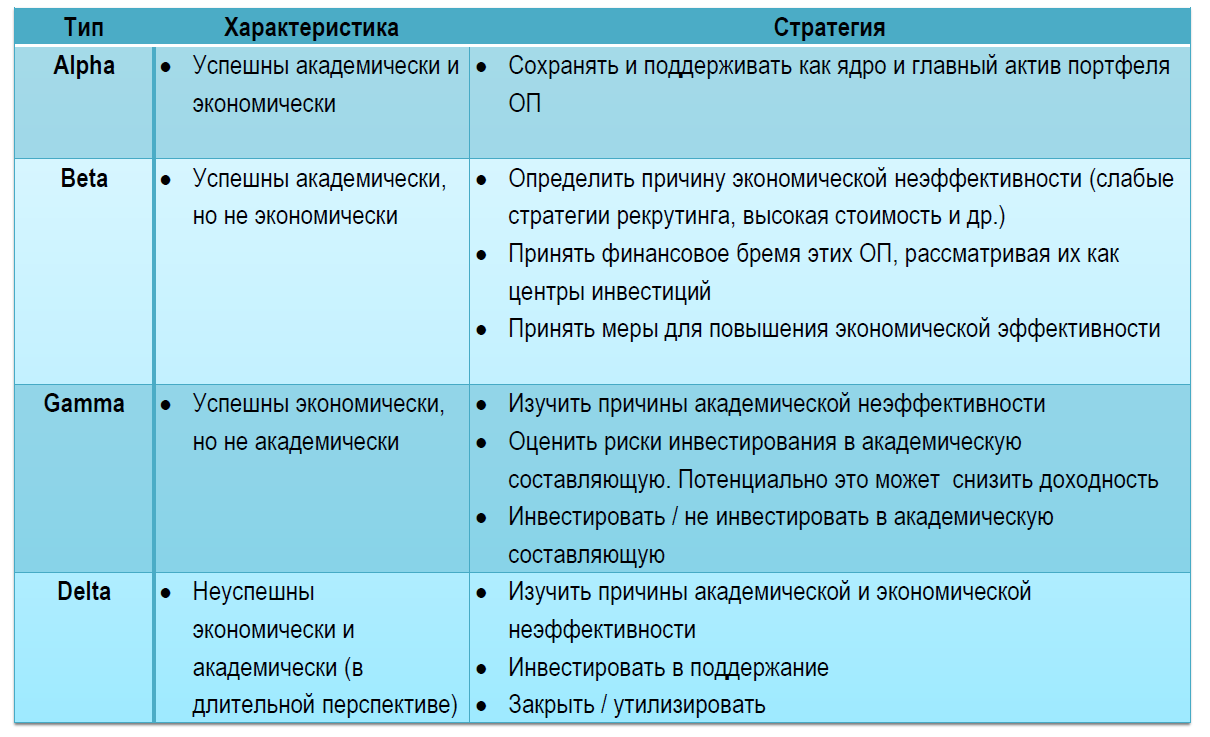 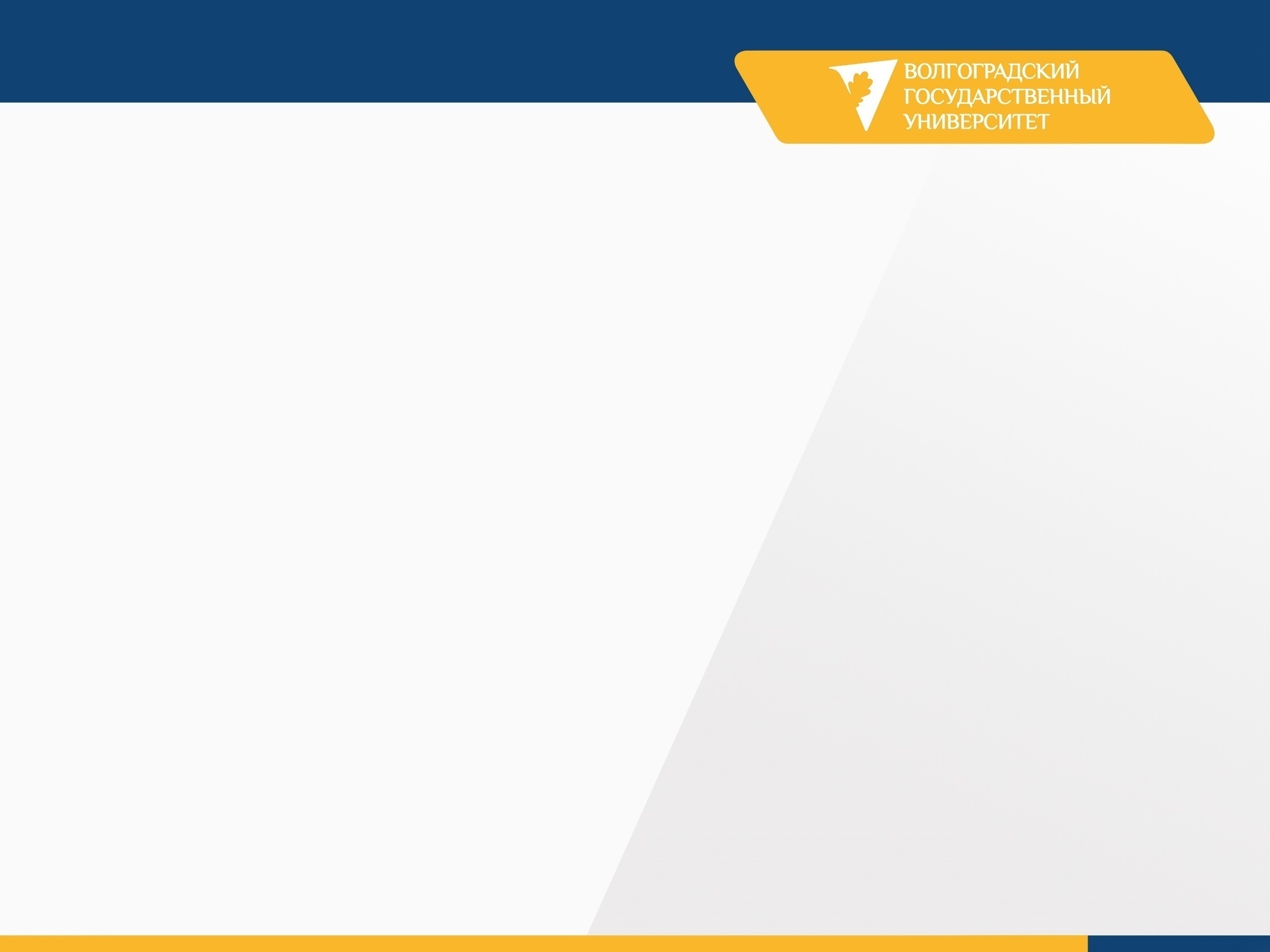 Проектирование и дизайн ОПОП
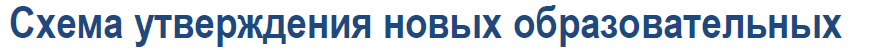 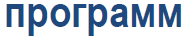 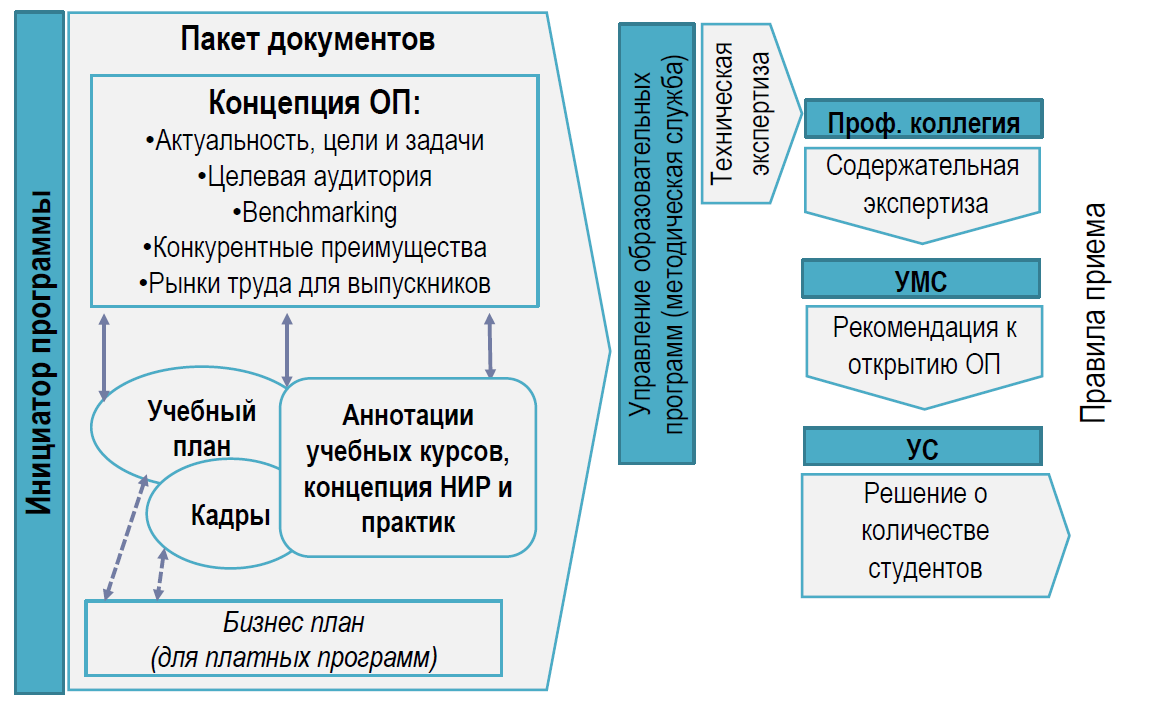 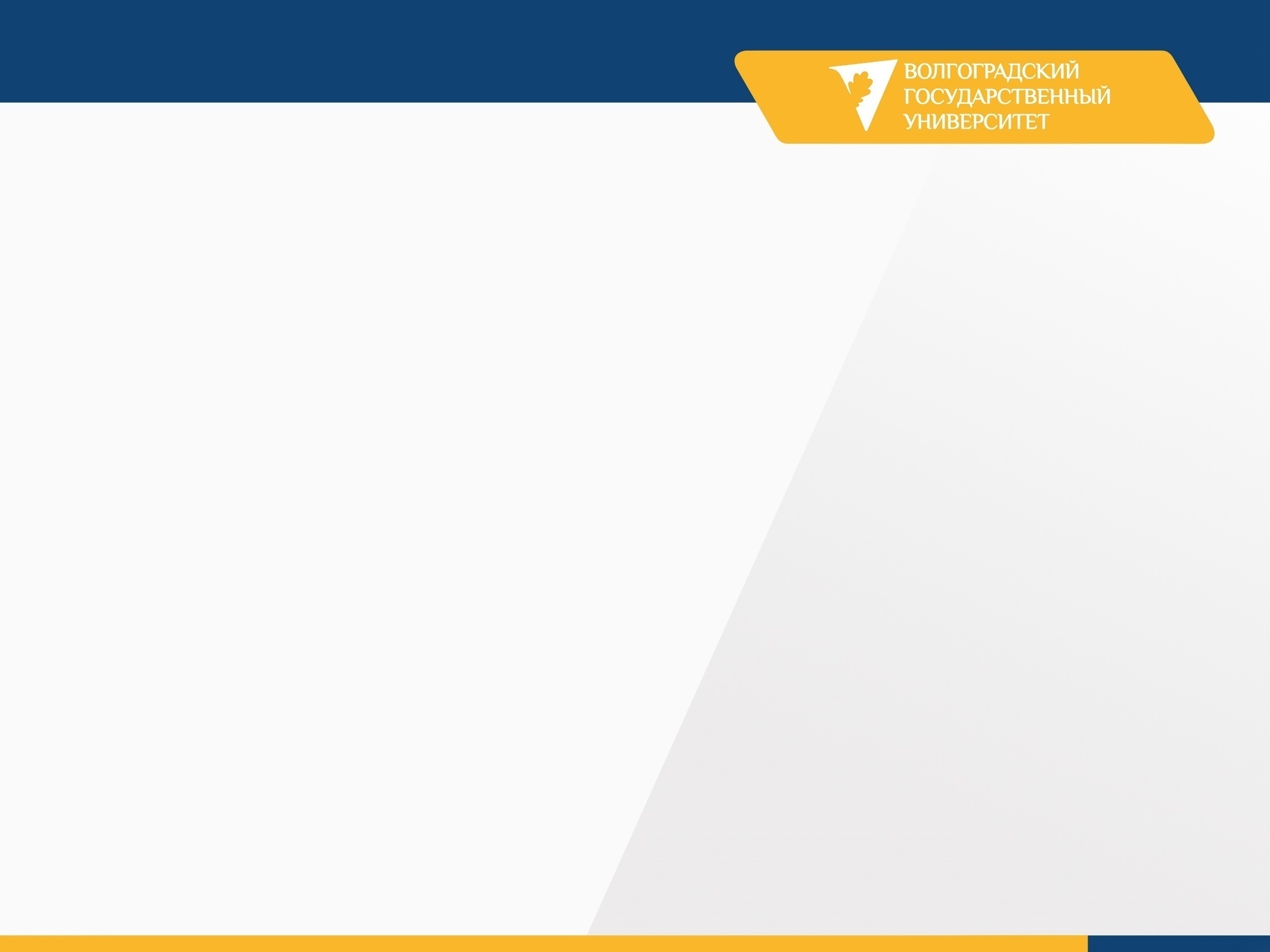 Анализ эффективности ОПОП
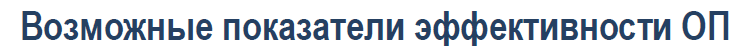 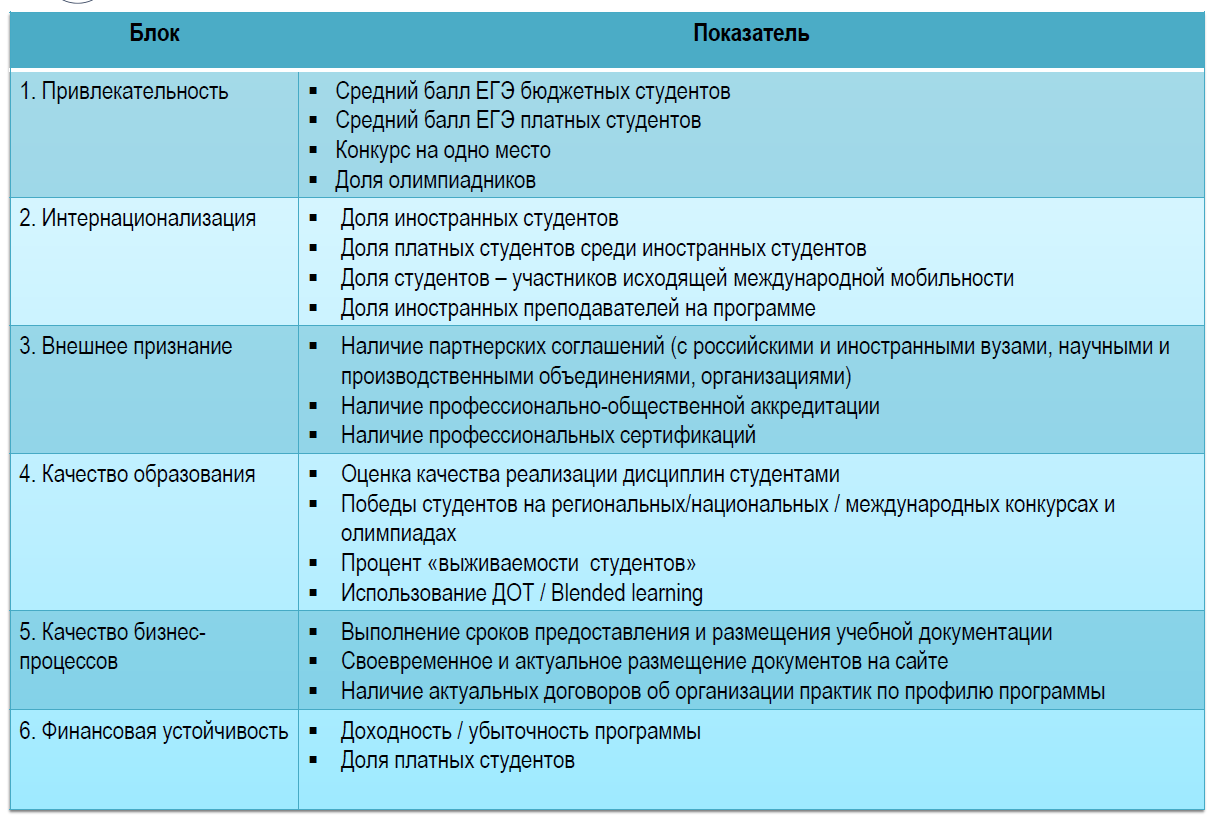 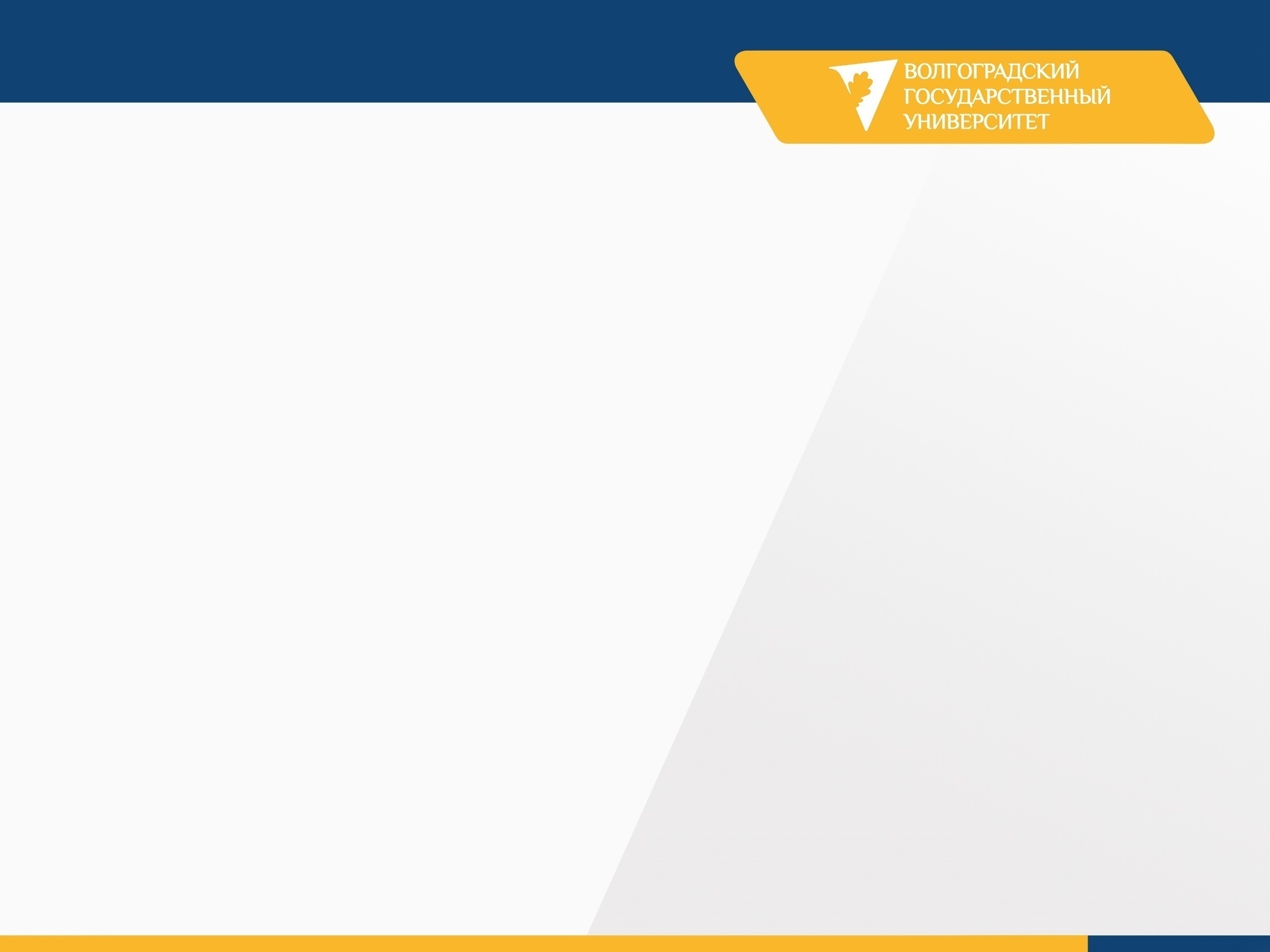 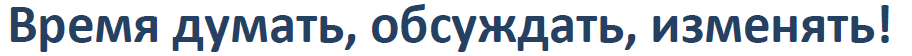 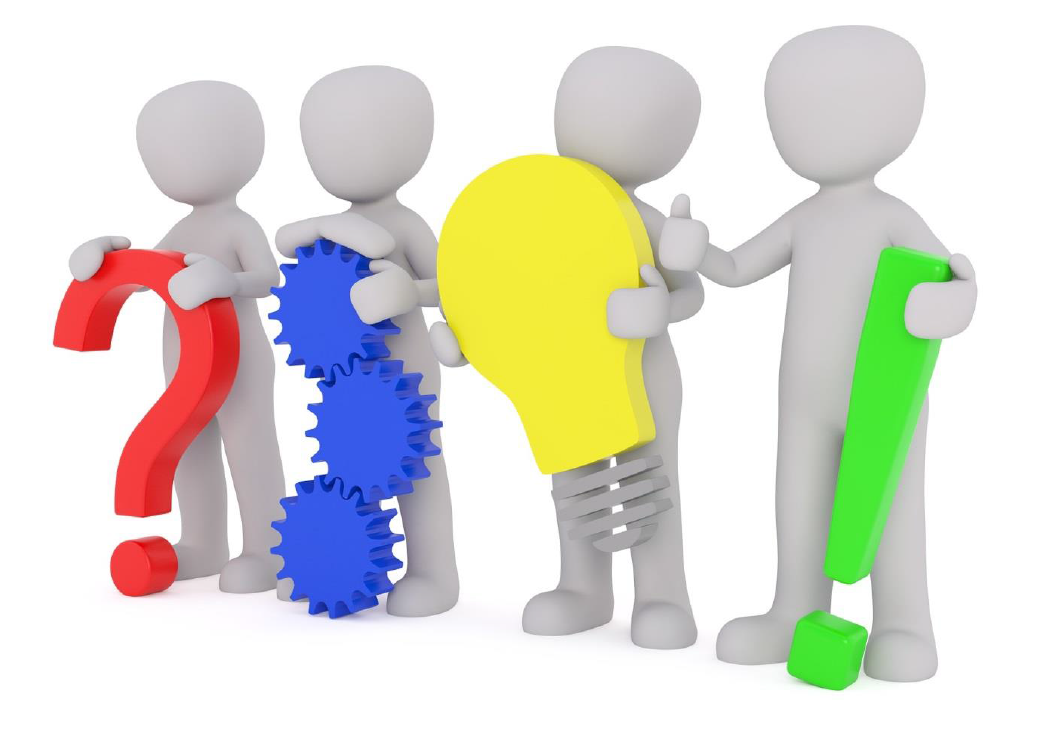 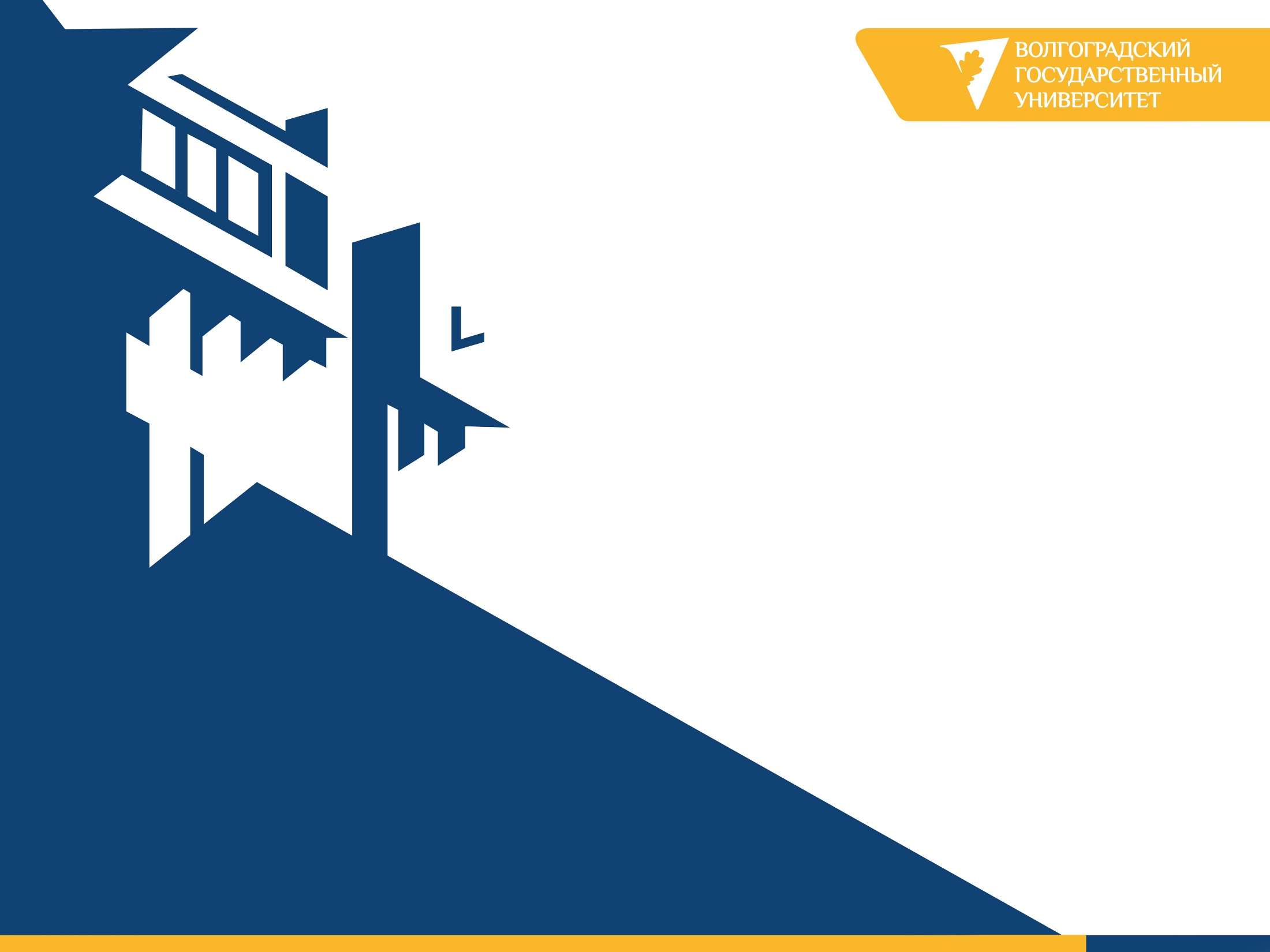 Спасибо за
внимание!